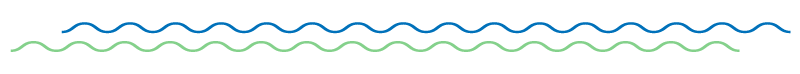 NEOPLASIAs PEDIÁTRICAS DA ADRENAL
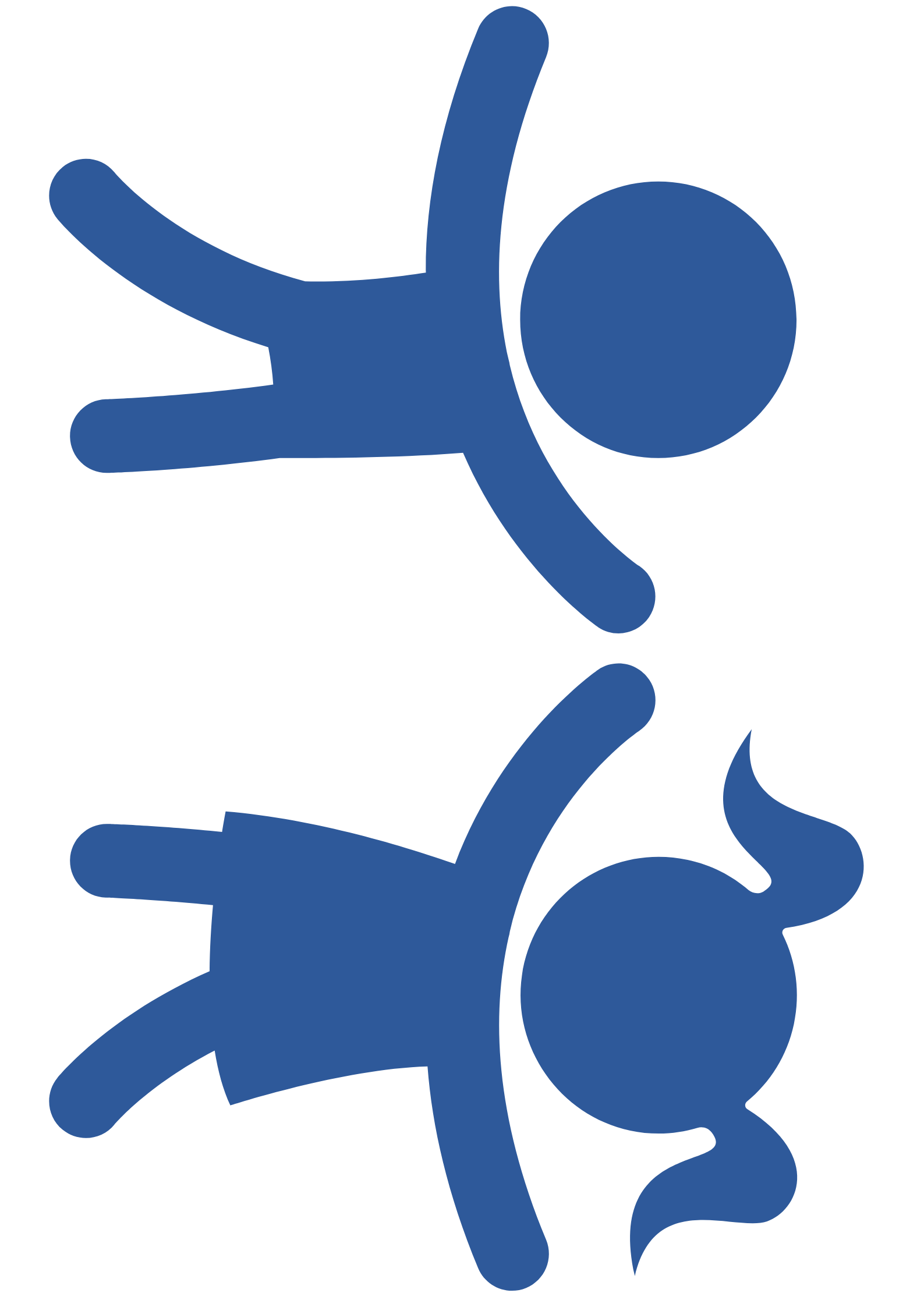 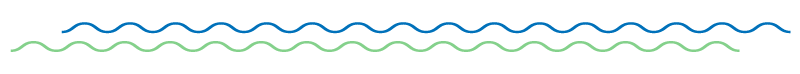 Ana Paula Percicote
Hospital de Clínicas da Universidade Federal do Paraná
Hospital Pequeno Príncipe
Declaração de Conflito de Interesse
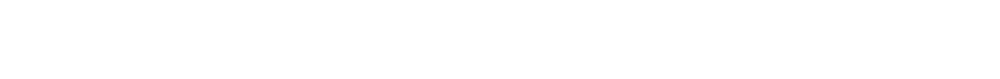 Dr(a). Ana Paula Percicote afirma não ter conflito de interesse a declarar



Exigência da RDC Nº 96/08 da ANVISA
Neoplasias pediátricas da adrenal
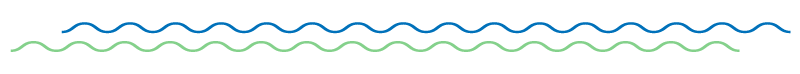 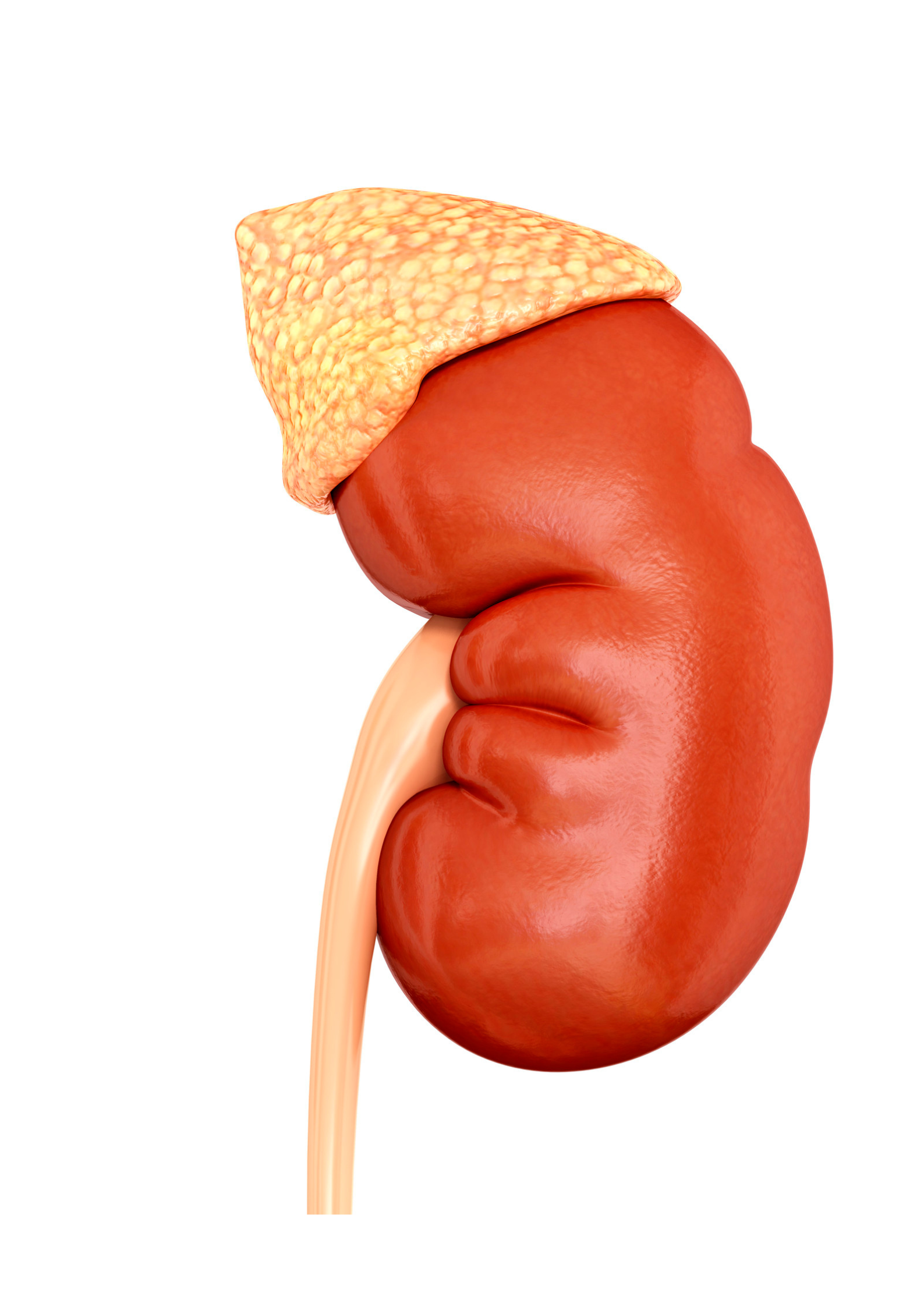 São entidades únicas com diagnóstico específico, prognóstico e tratamento desafiador. 
	Tumor do córtex adrenal
	Tumores neuroblásticos
Tumor do córtex adrenal
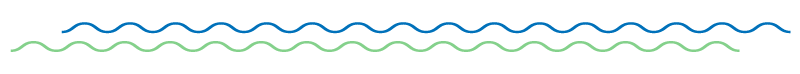 Raro
Maior incidência no sul do Brasil (15 – 20 vezes maior)
	Mutação fundadora do gene TP53 (p.R337H)
Tumores em crianças diferem dos adultos
Histologia x Comportamento clínico
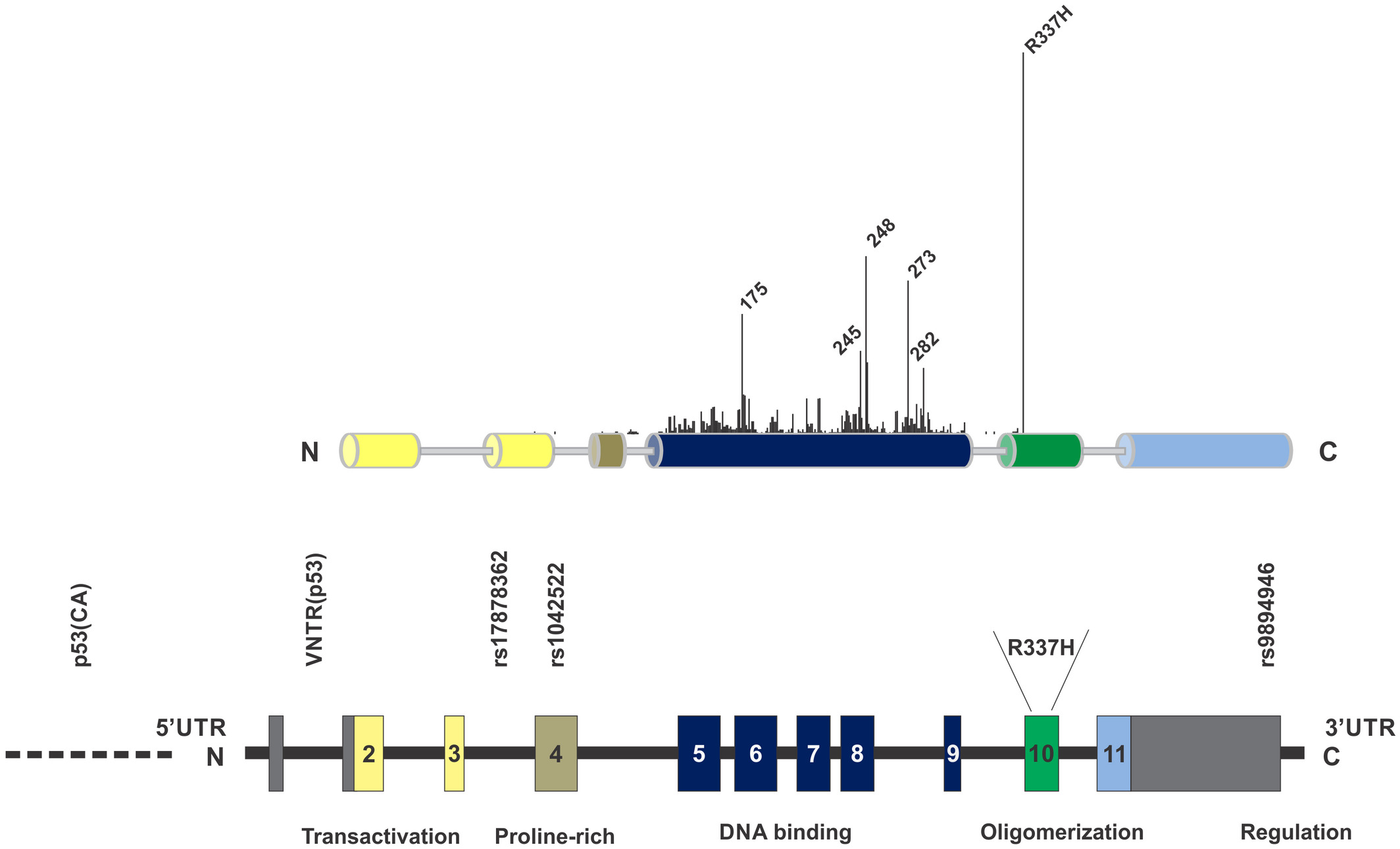 Pinto, E. M, Zambetti, G. R.,Cancer 2020
Tumor do córtex adrenal
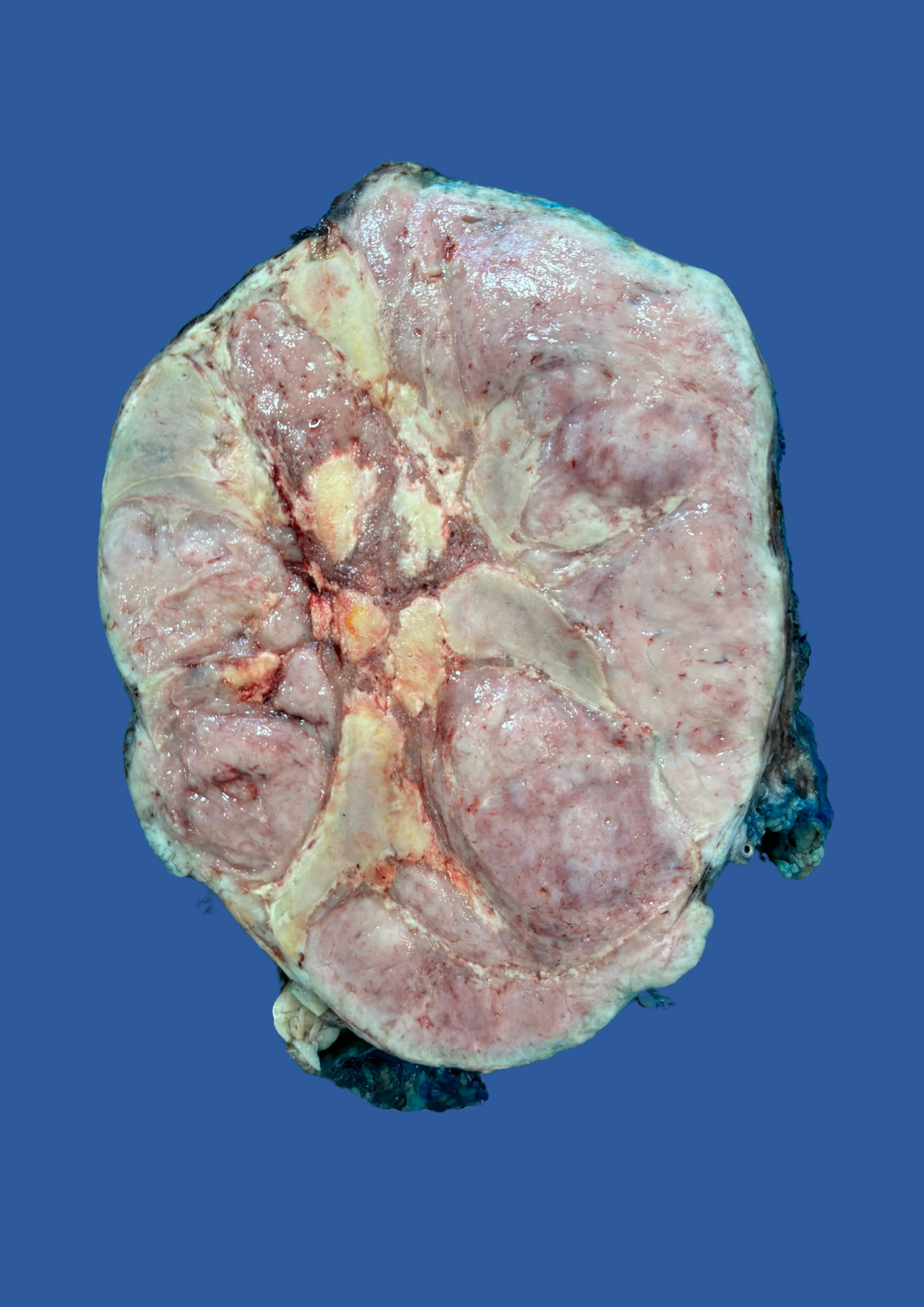 Classificação histológica do Tumor do córtex adrenal
Critérios histológicos
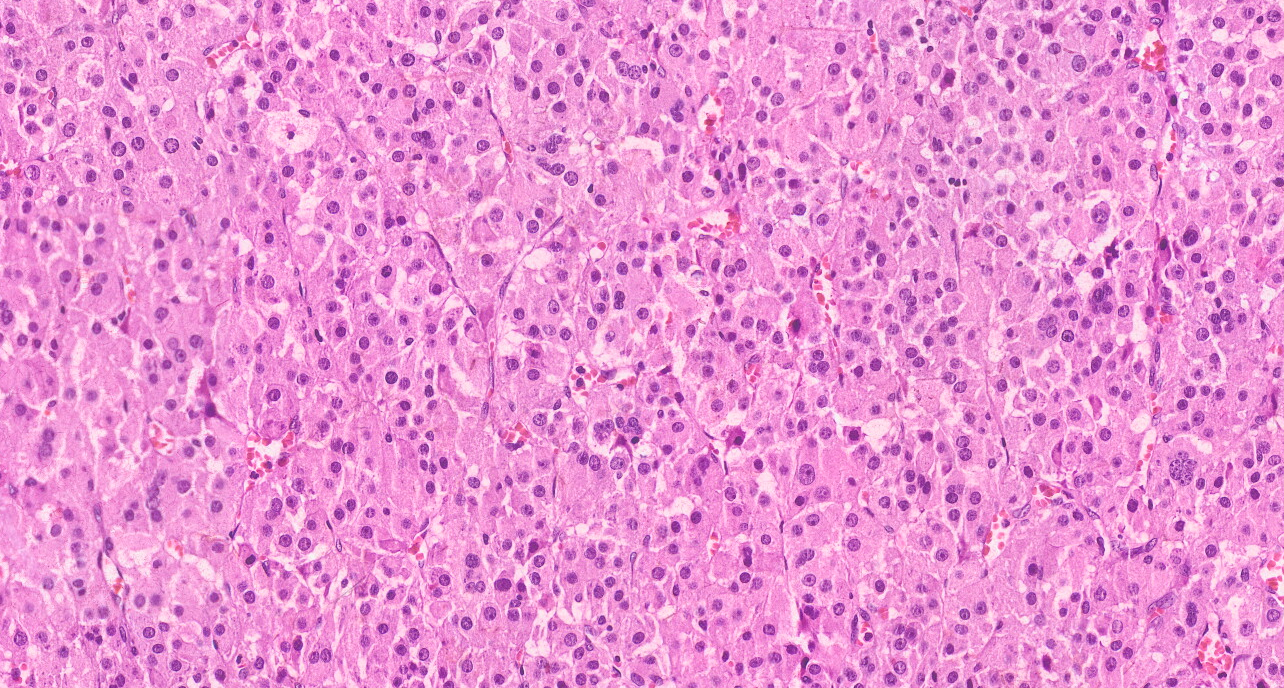 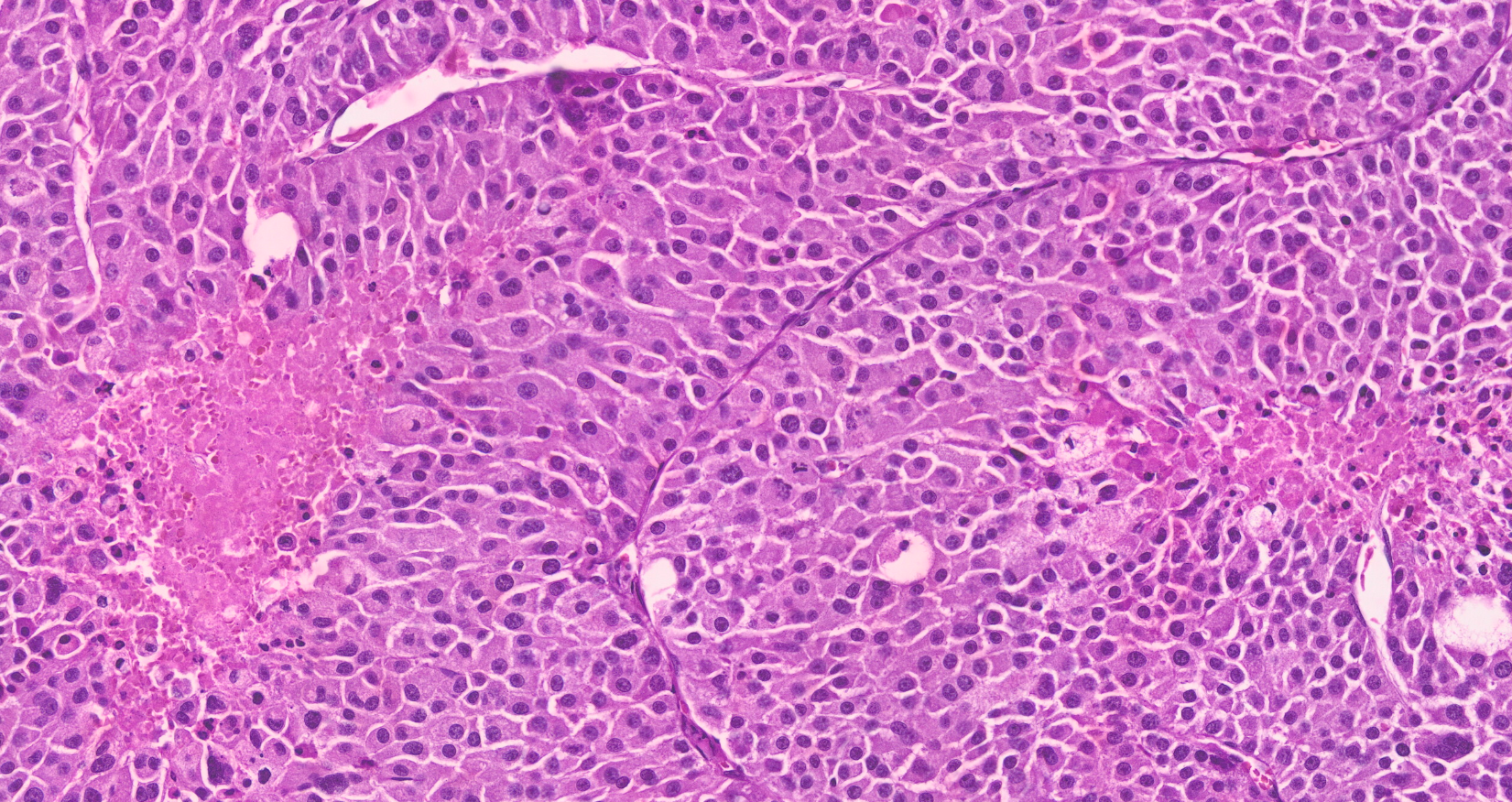 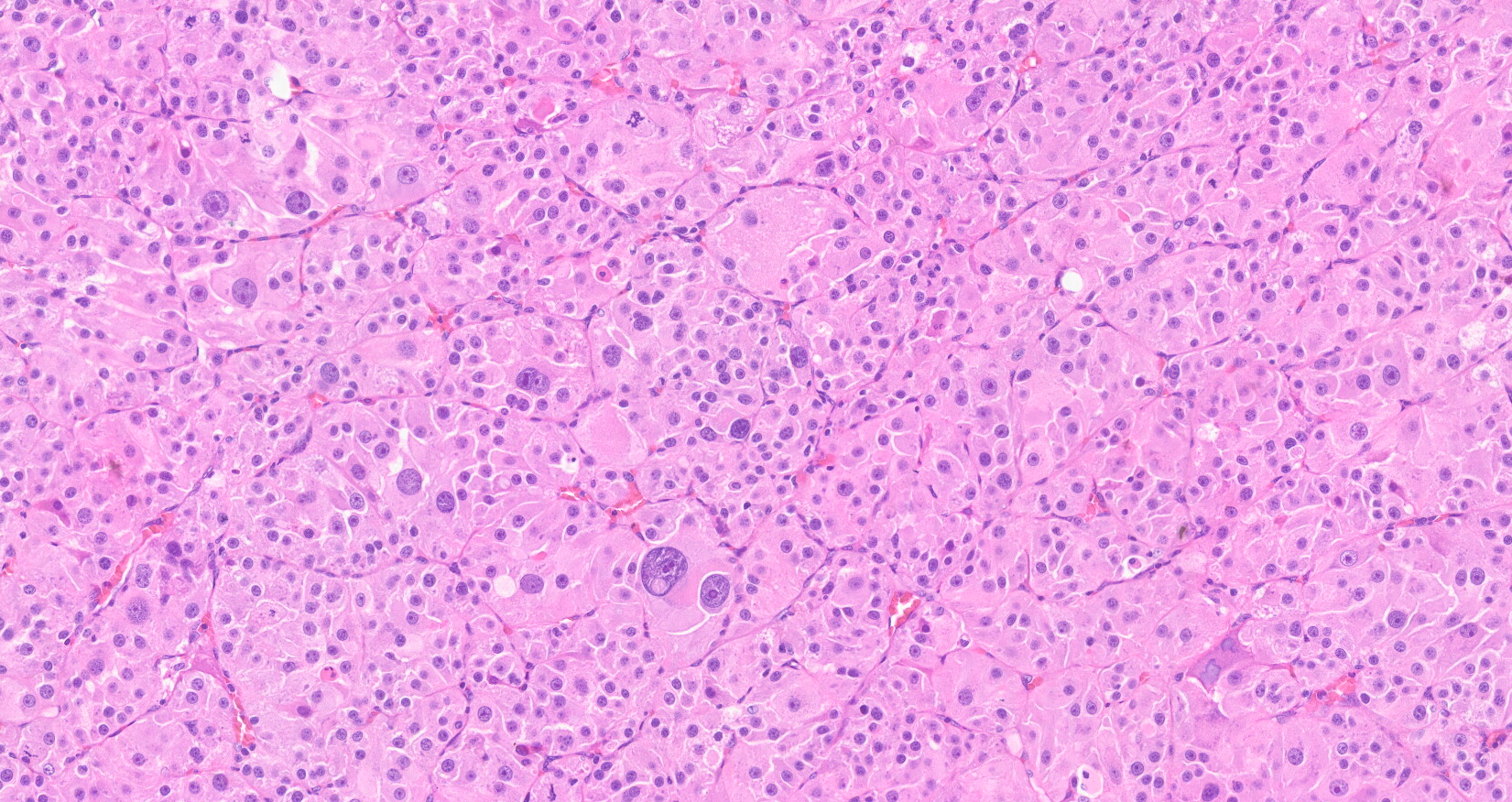 Carcinoma
Potencial maligno incerto
Adenoma
Critério de Wieneke para Neoplasia do córtex adrenal
≤ 2 critérios: evolução clínica benigna
3 critérios: indeterminado para malignidade (potencial maligno incerto)
≥ 4 critérios: evolução clínica de carcinoma
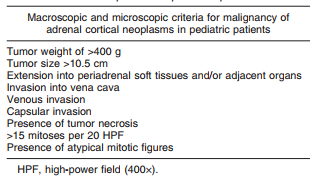 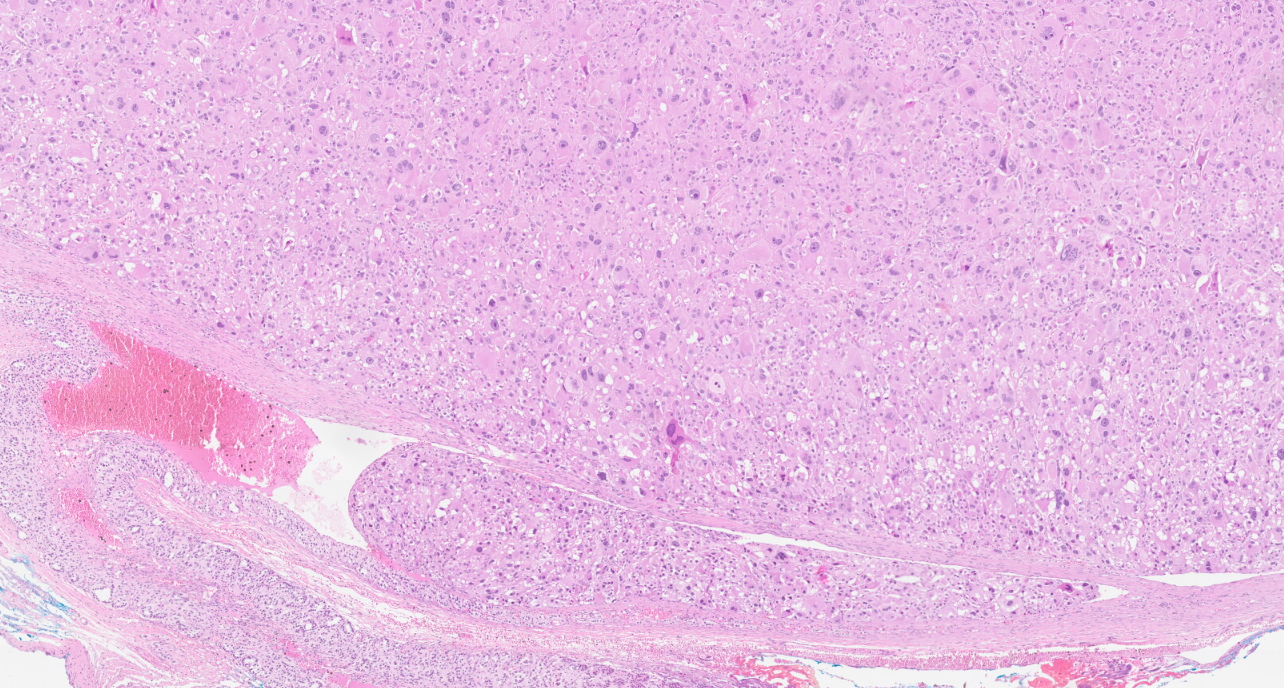 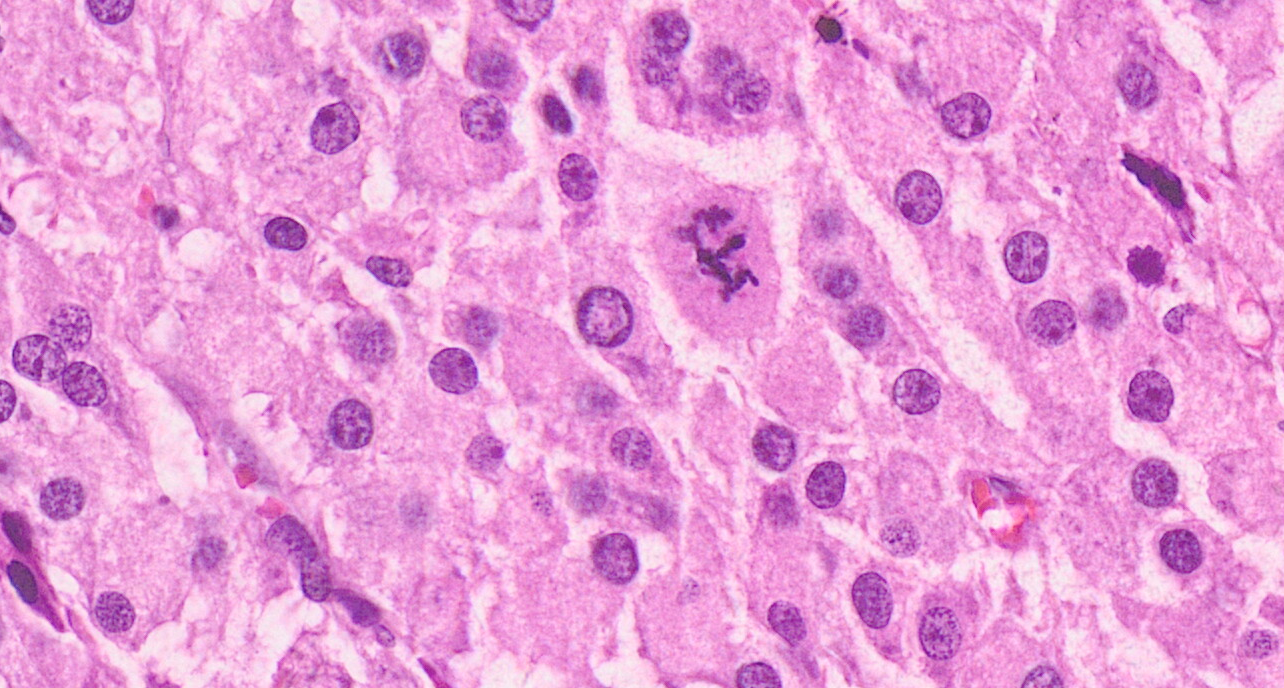 Wieneke et al, Am J Surg Pathol 2003
COG Staging of Adrenocortical Tumors in Children
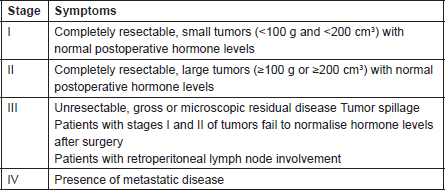 Imunohistoquímica do Tumor do córtex adrenal
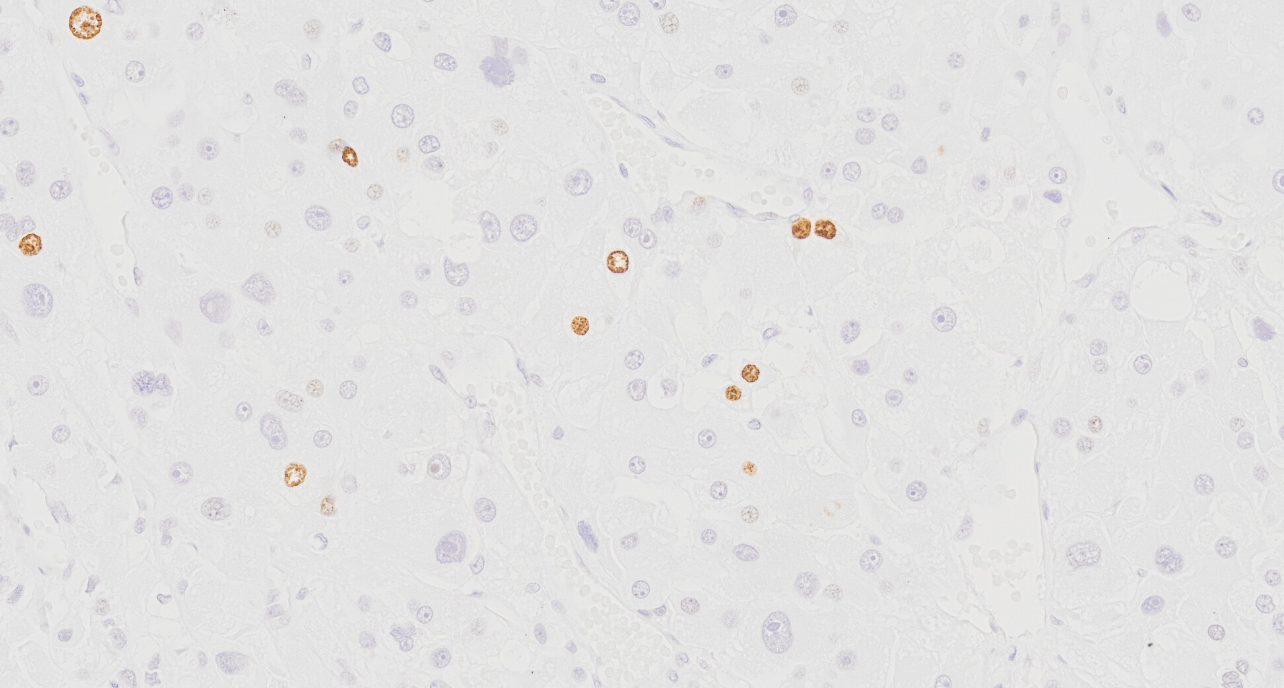 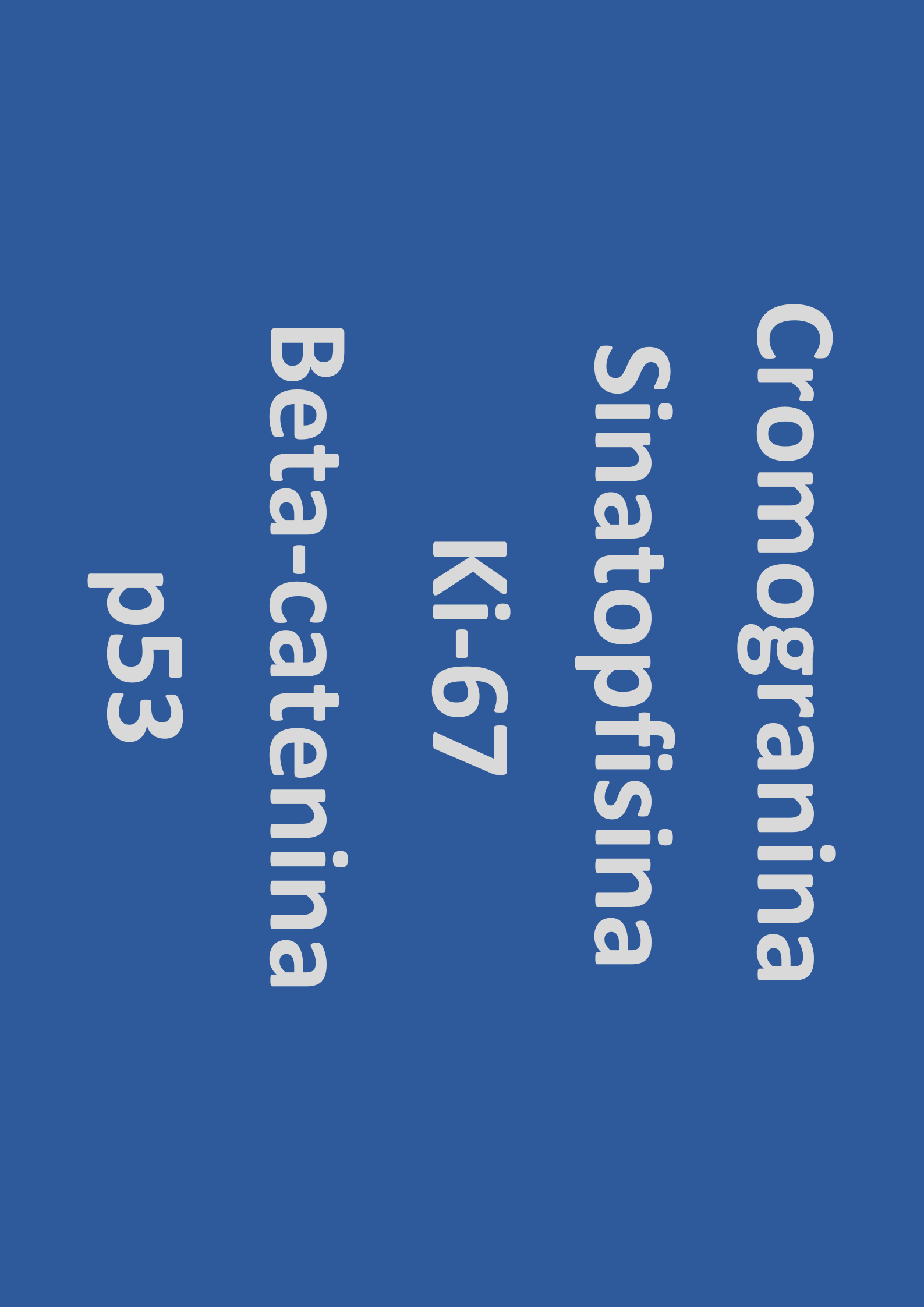 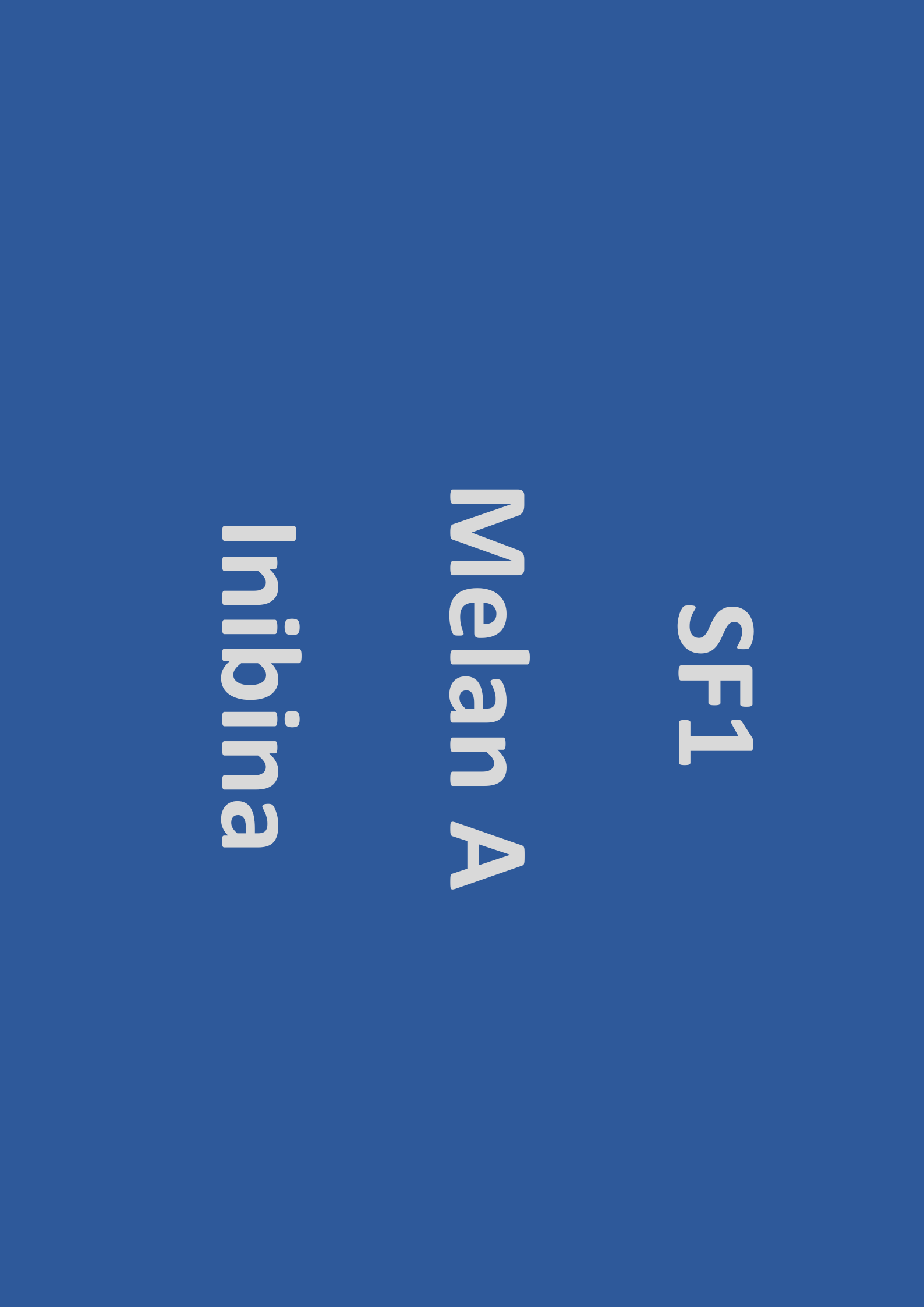 Ki-67
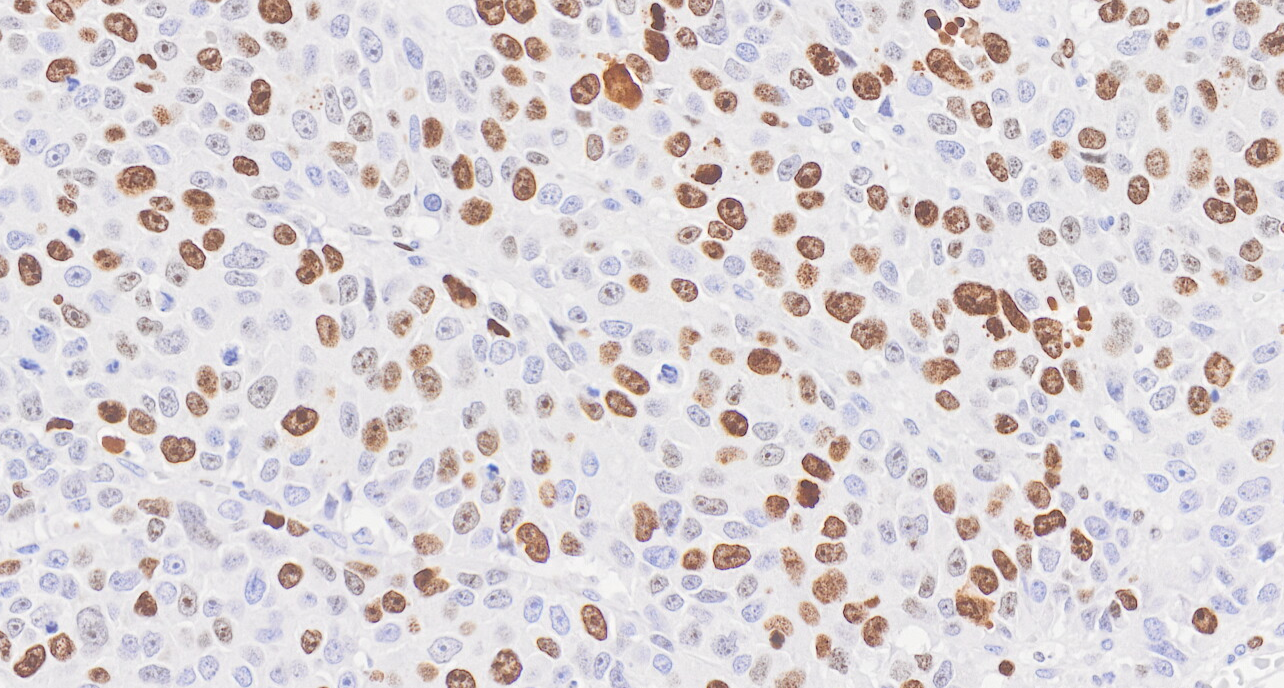 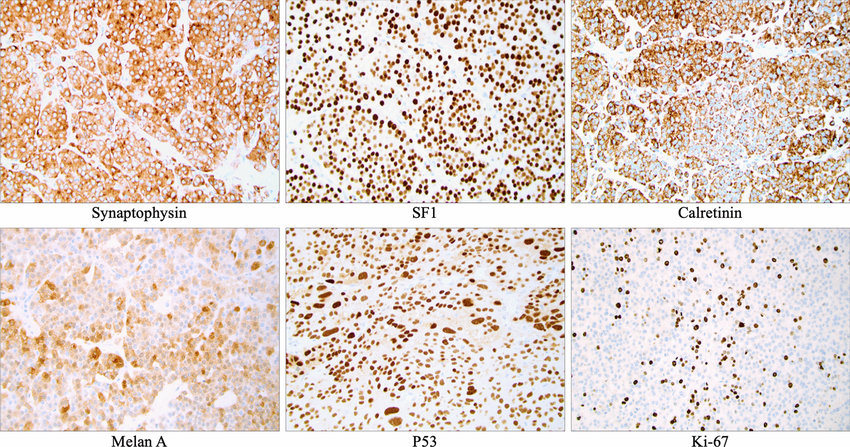 Patogênese do Tumor do córtex adrenal
Pinto, E. M, et al, Nat Commun 2015
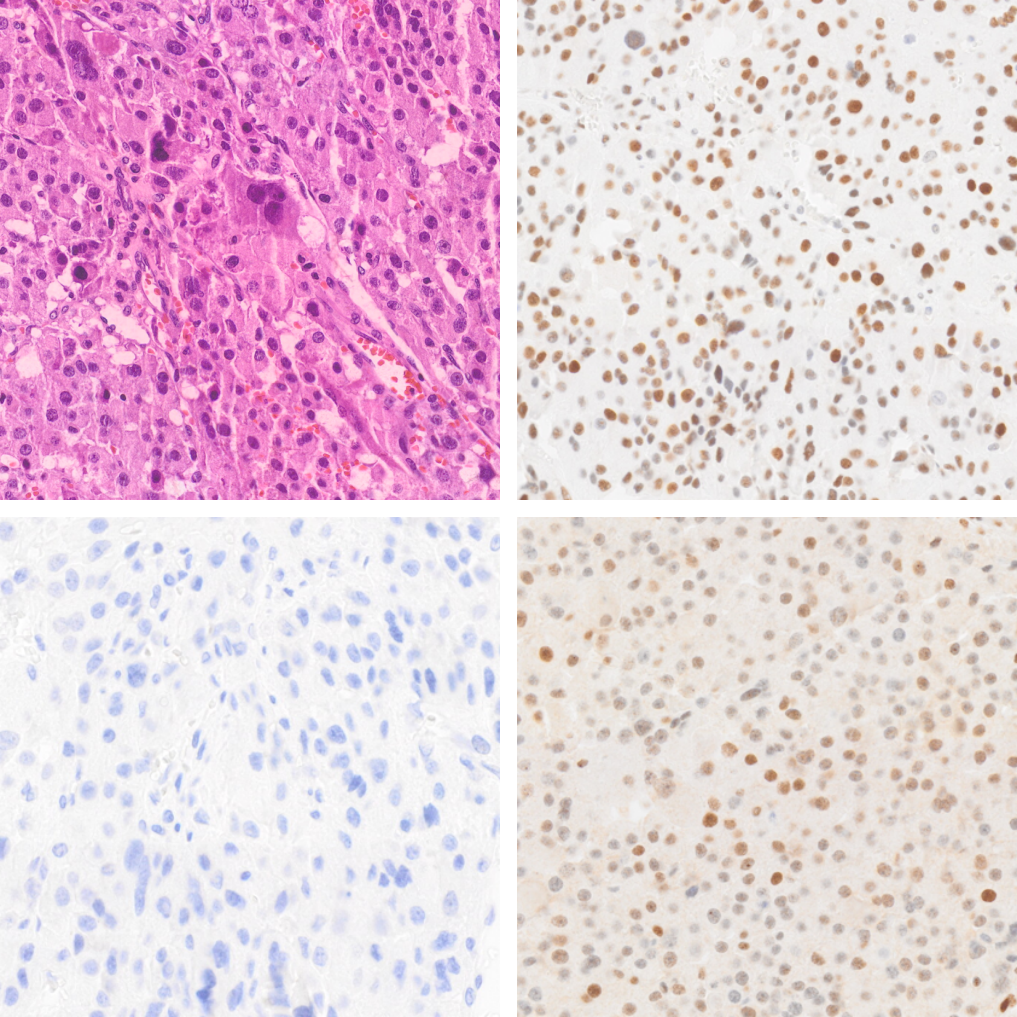 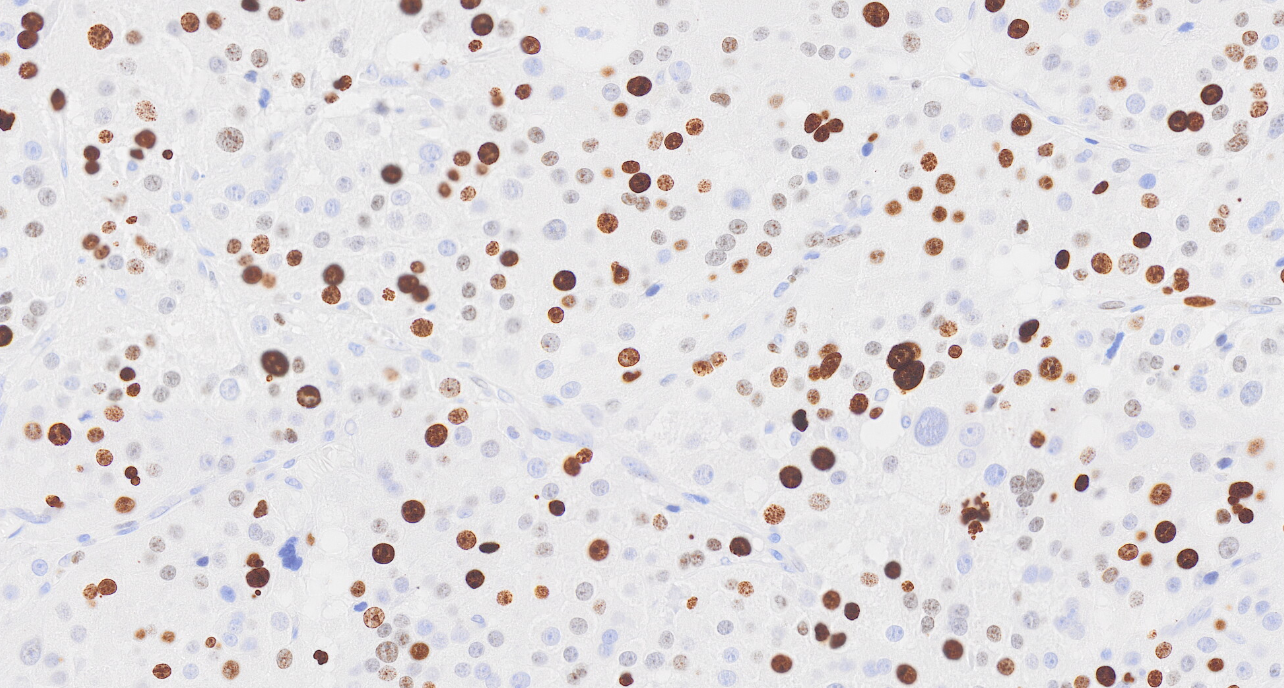 p53
Ki-67
p57
ATRX
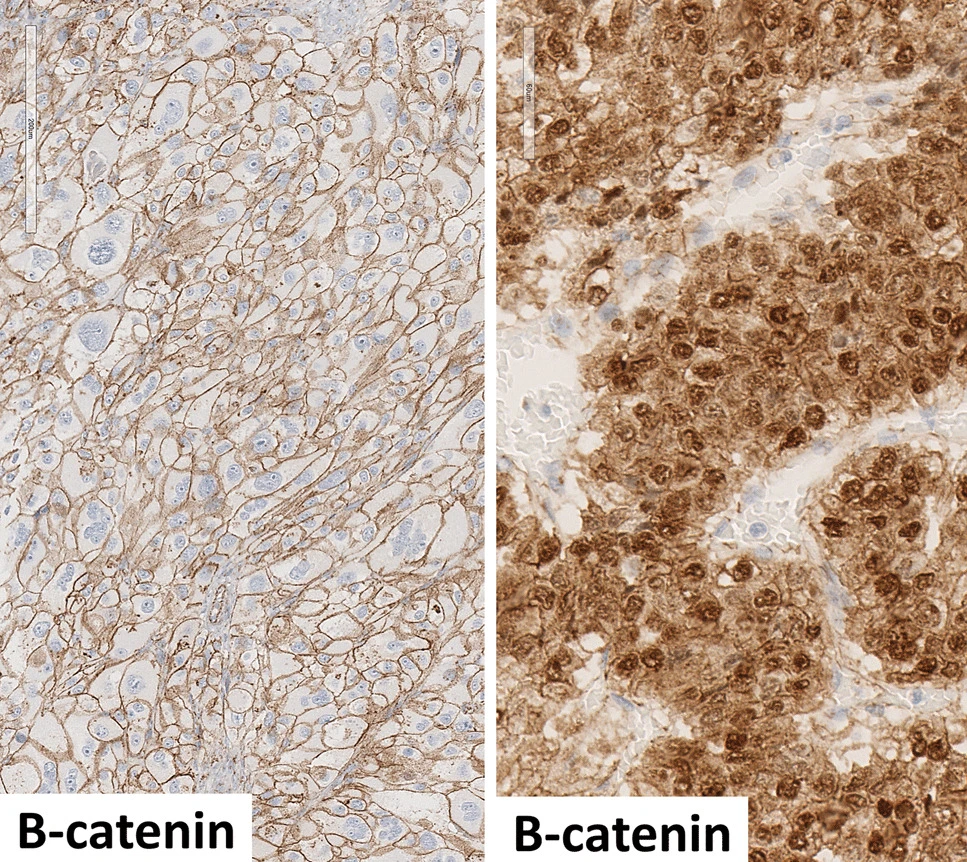 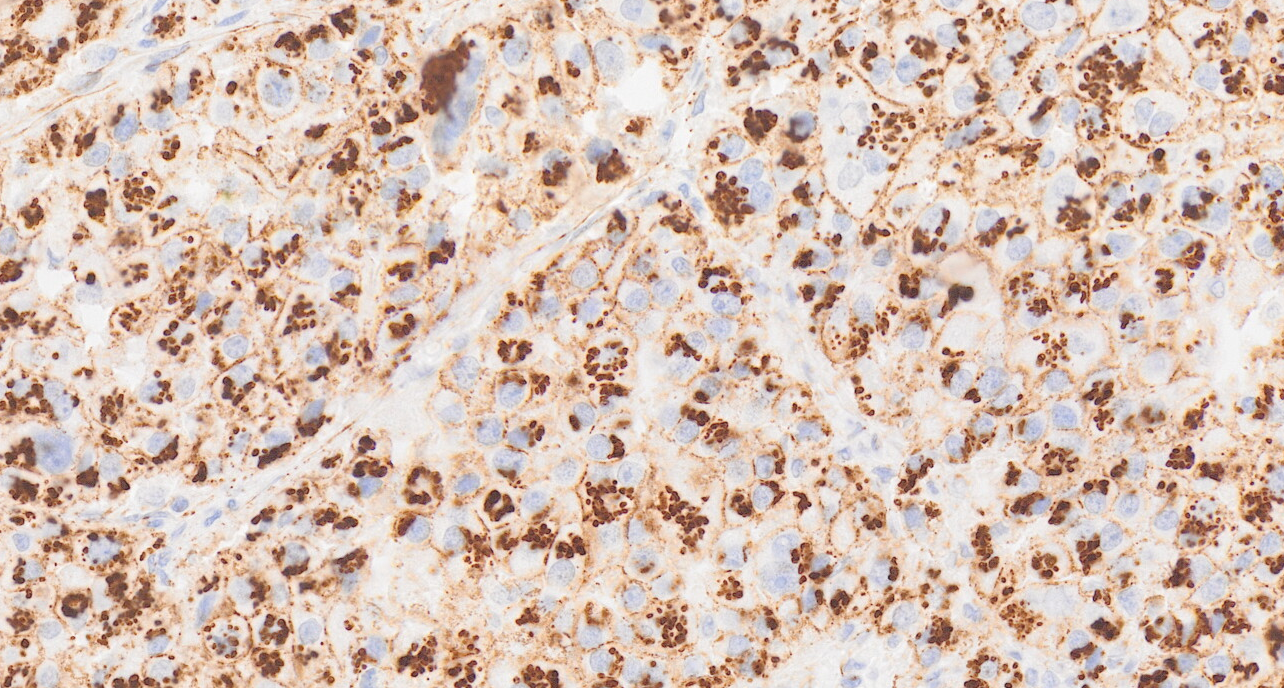 B-catenina
Fatores prognósticos em Tumor do córtex adrenal
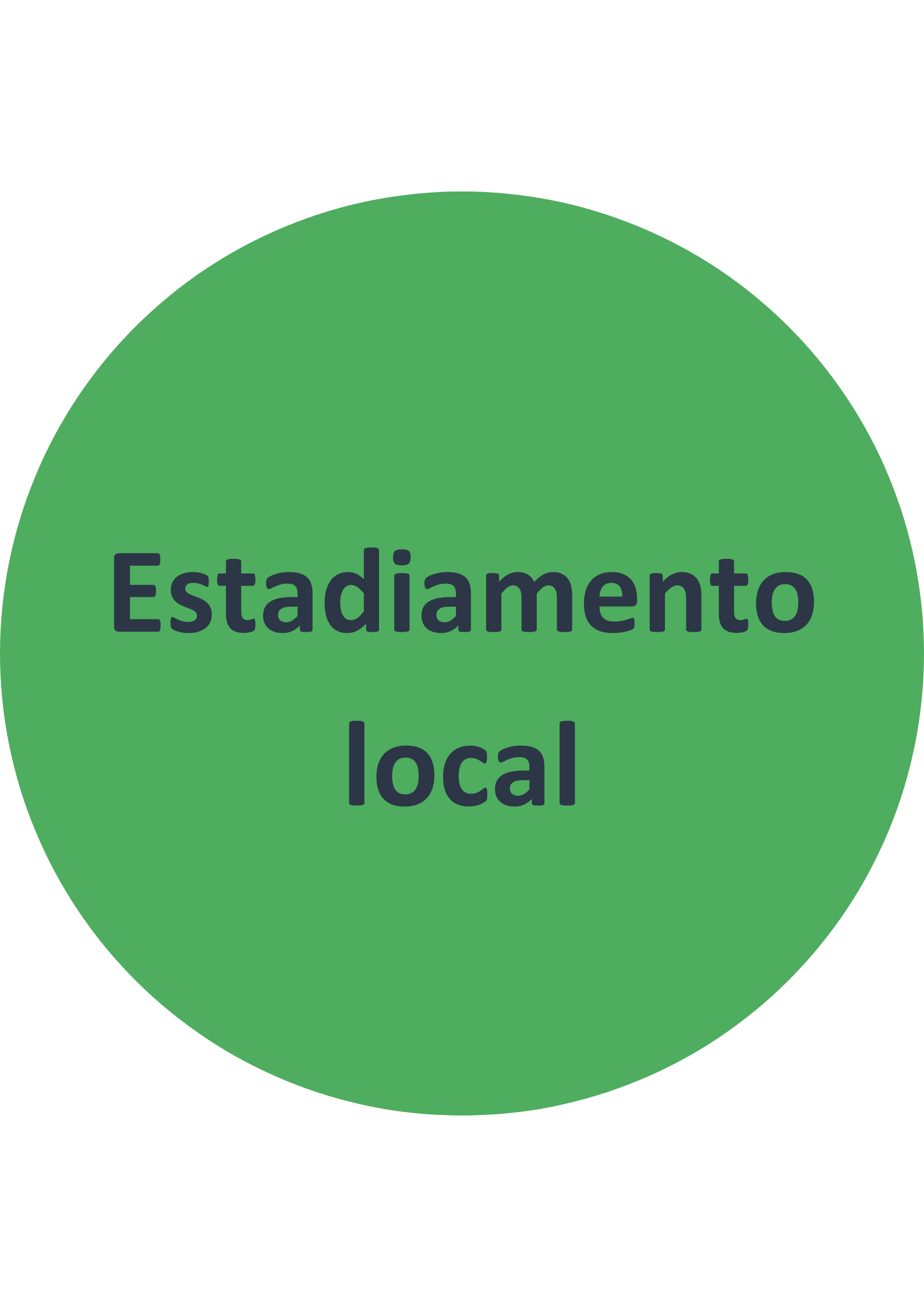 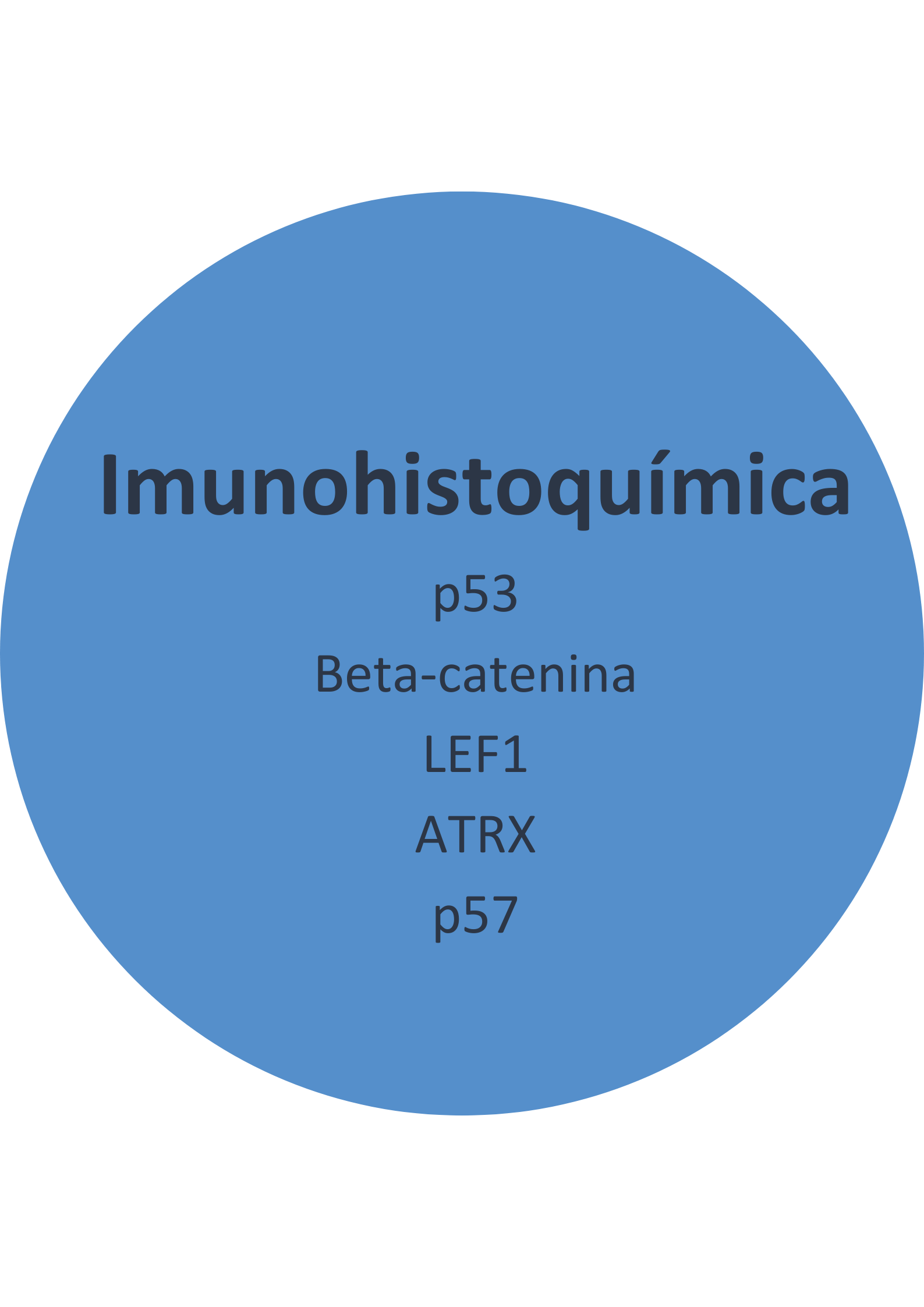 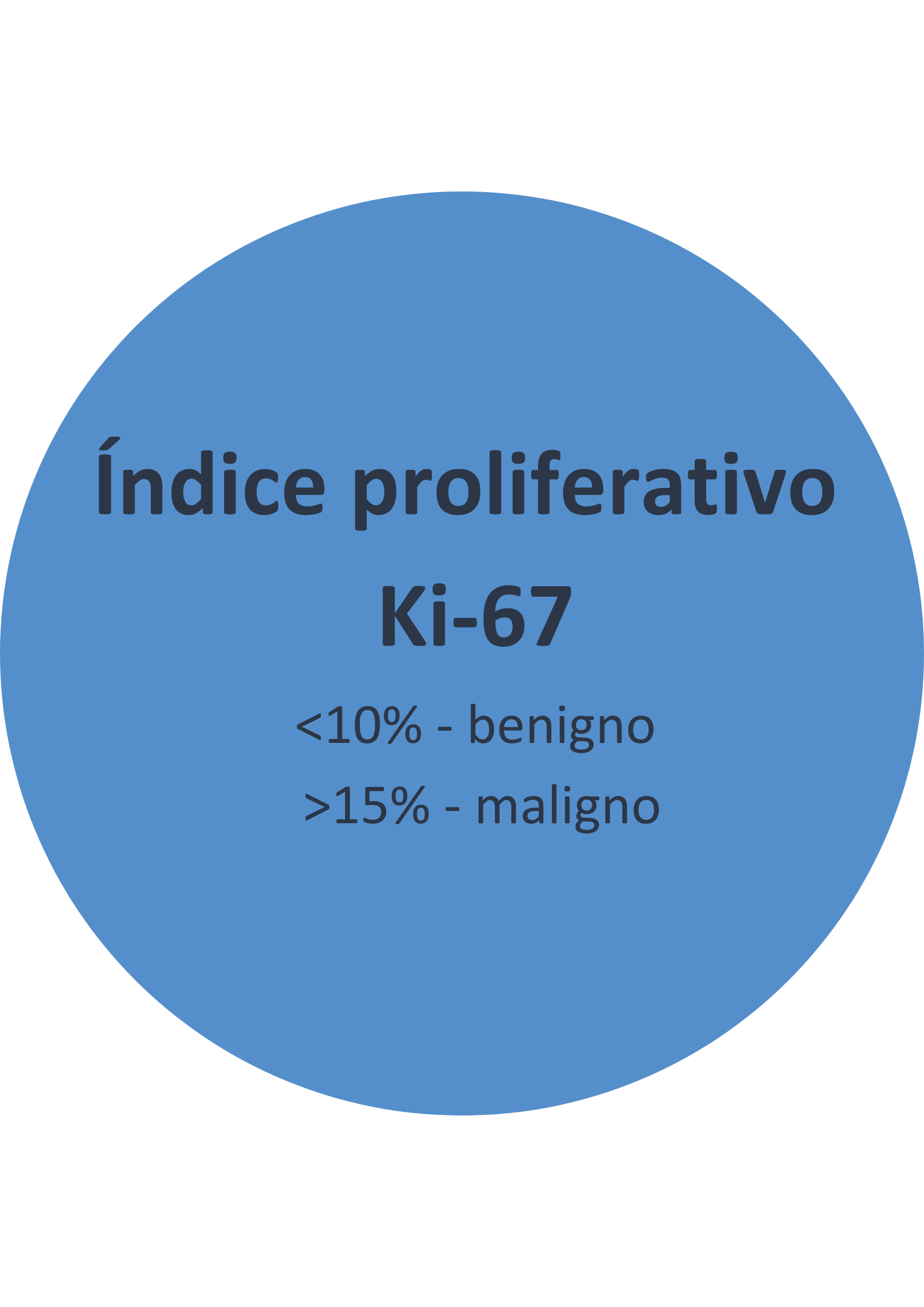 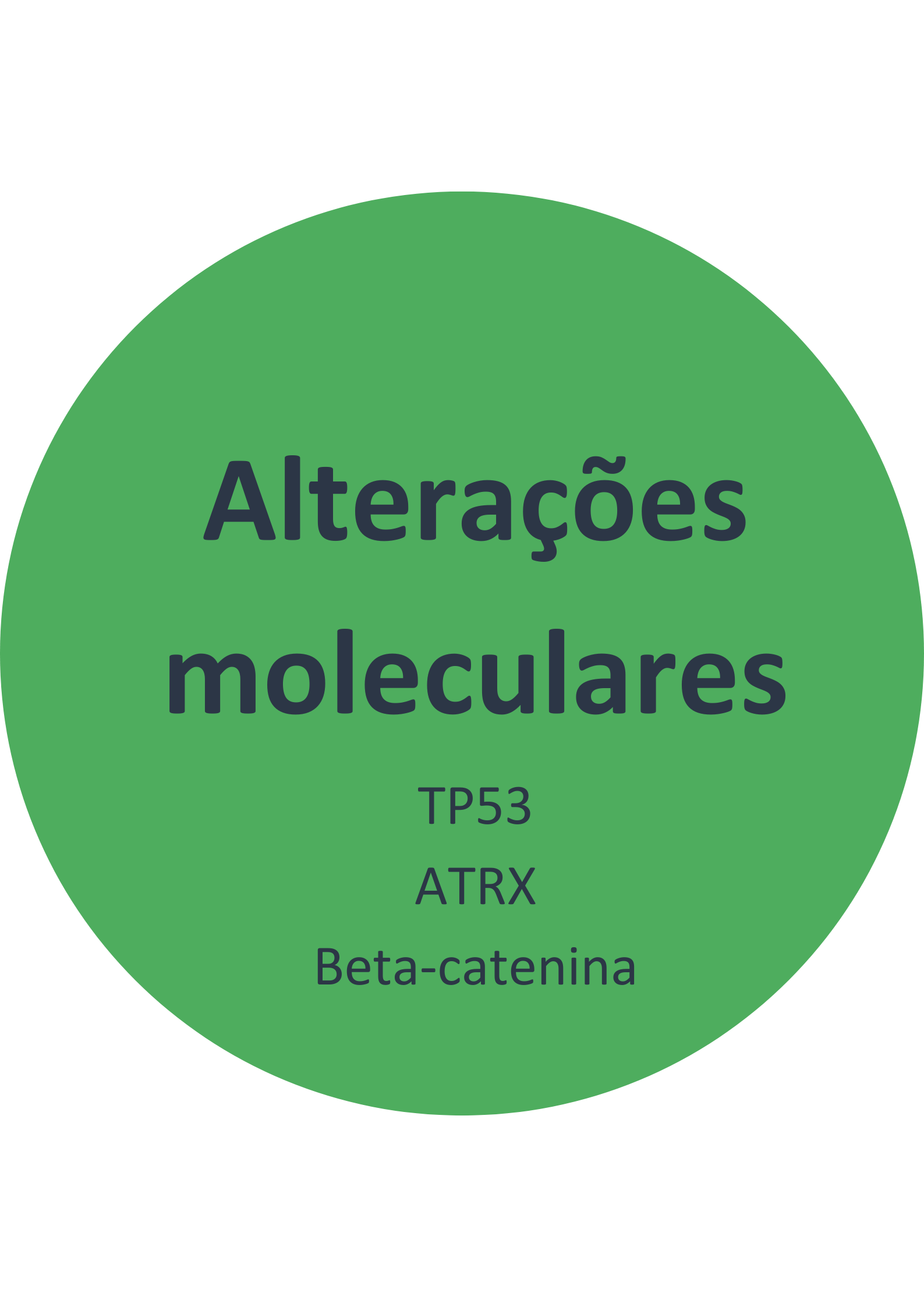 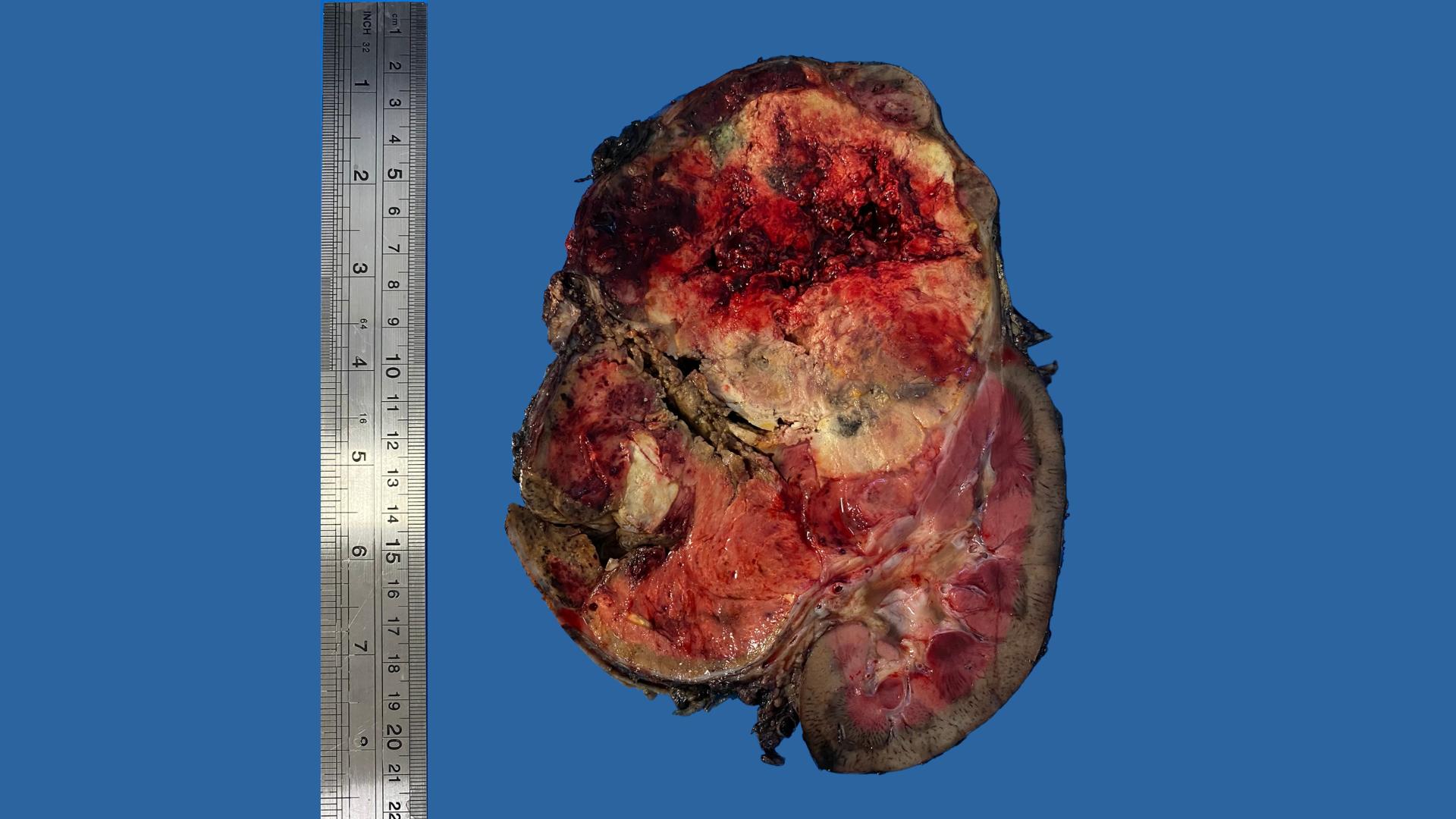 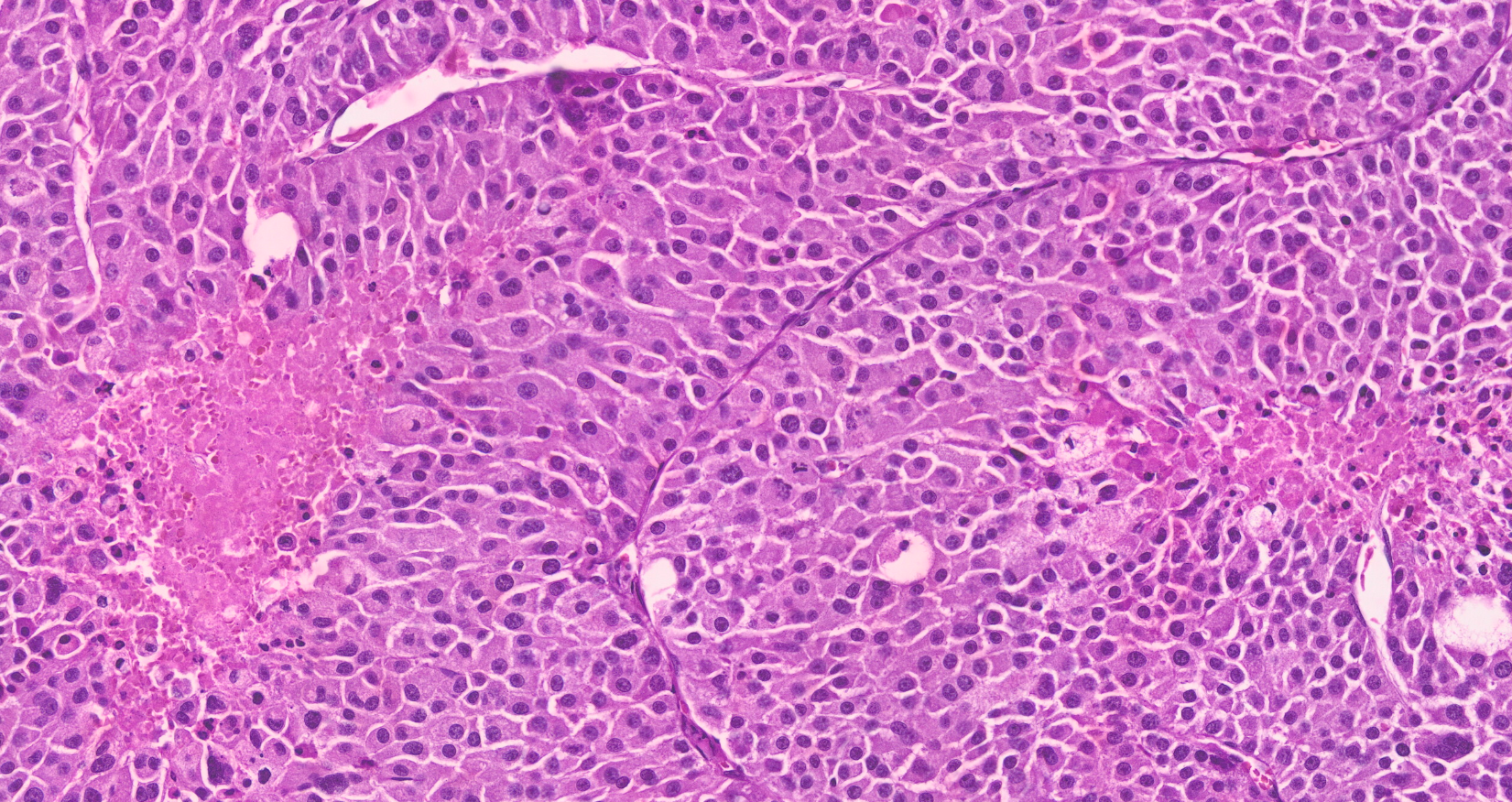 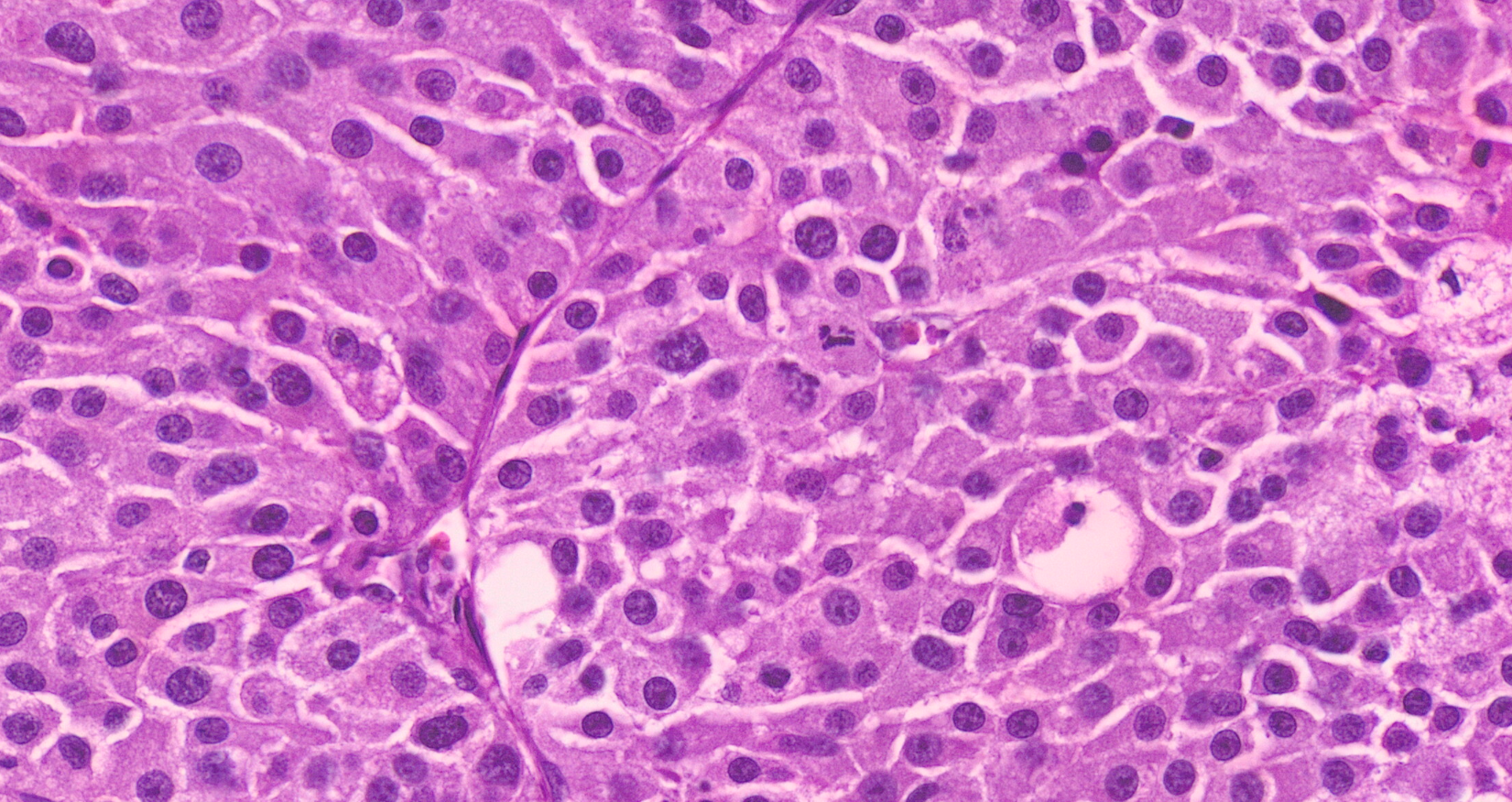 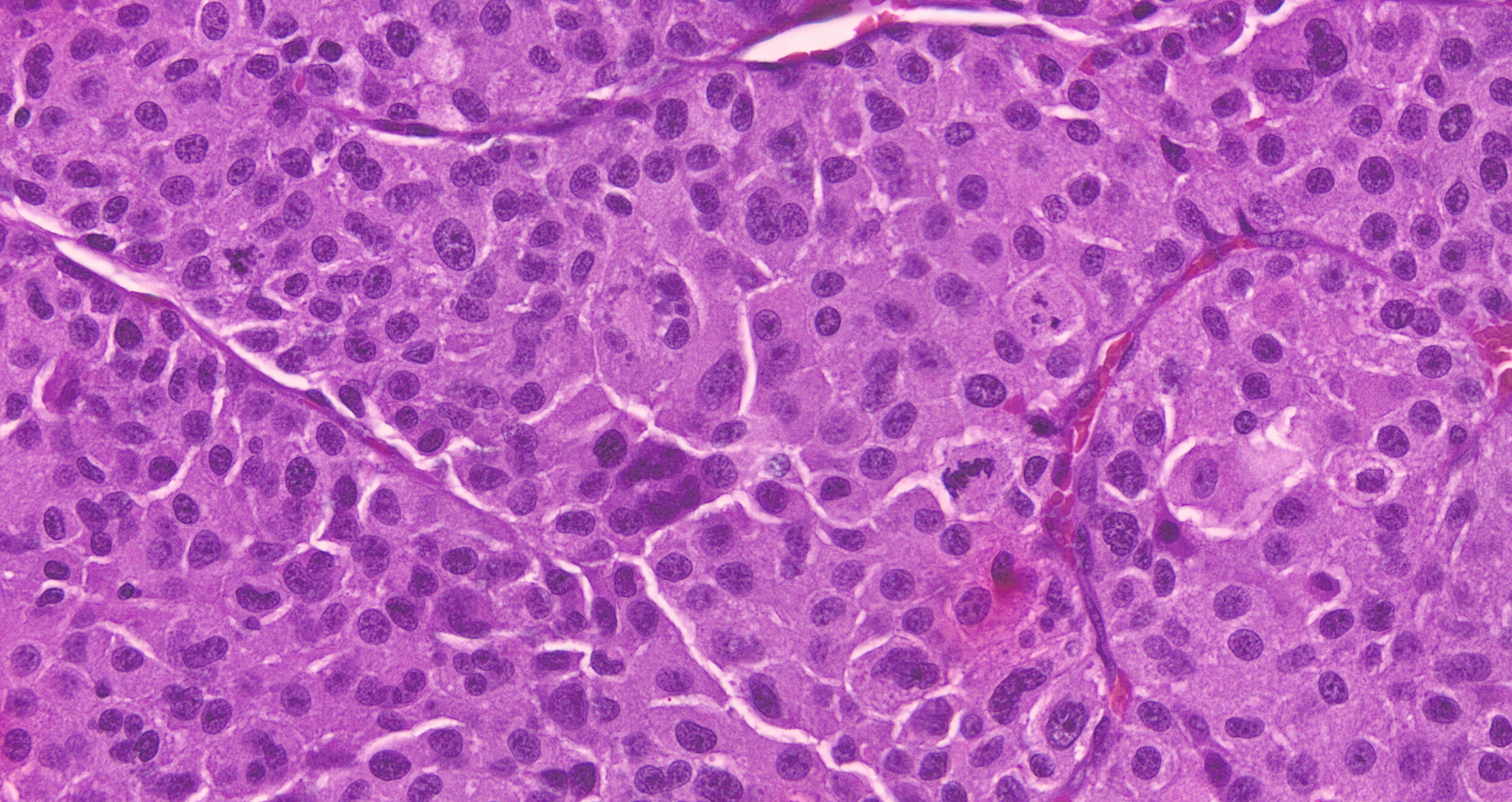 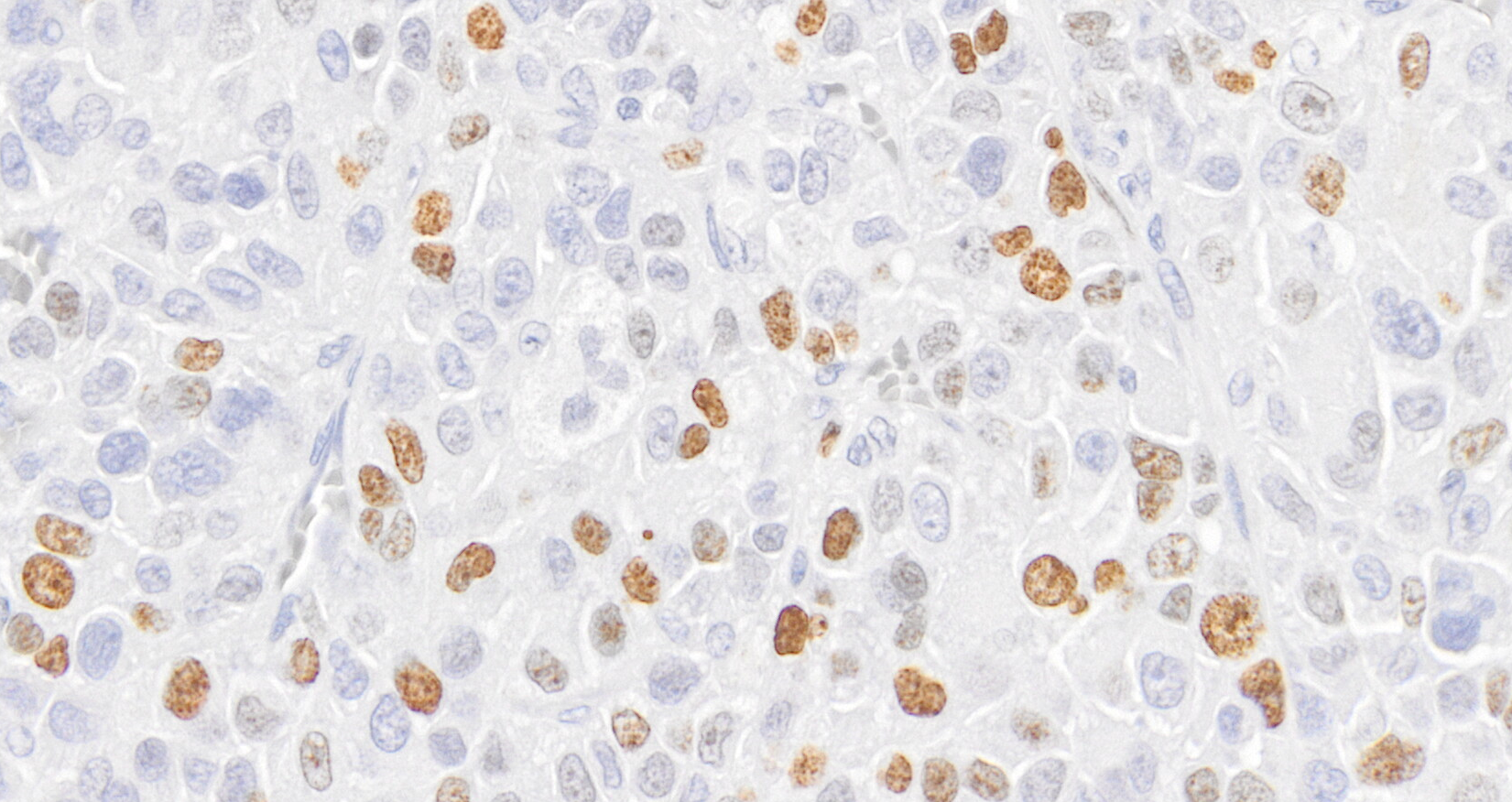 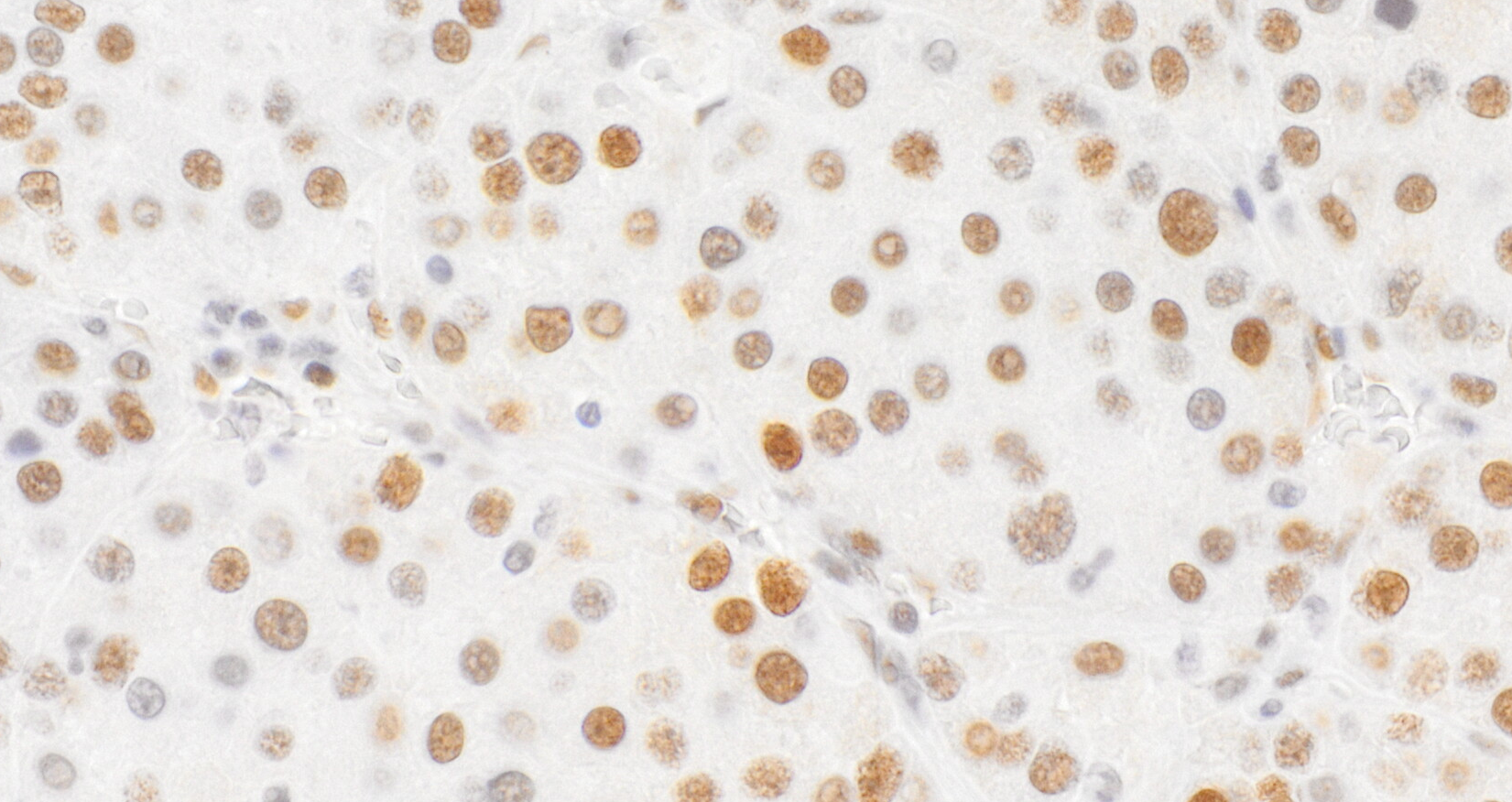 Ki-67
p53
Tumores neuroblásticos
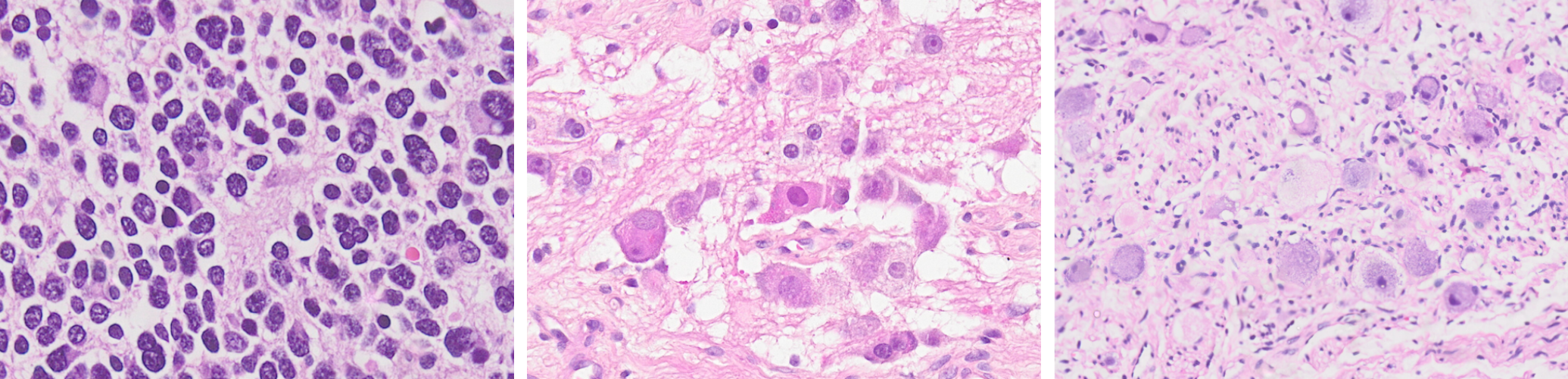 Tumores neuroblásticos
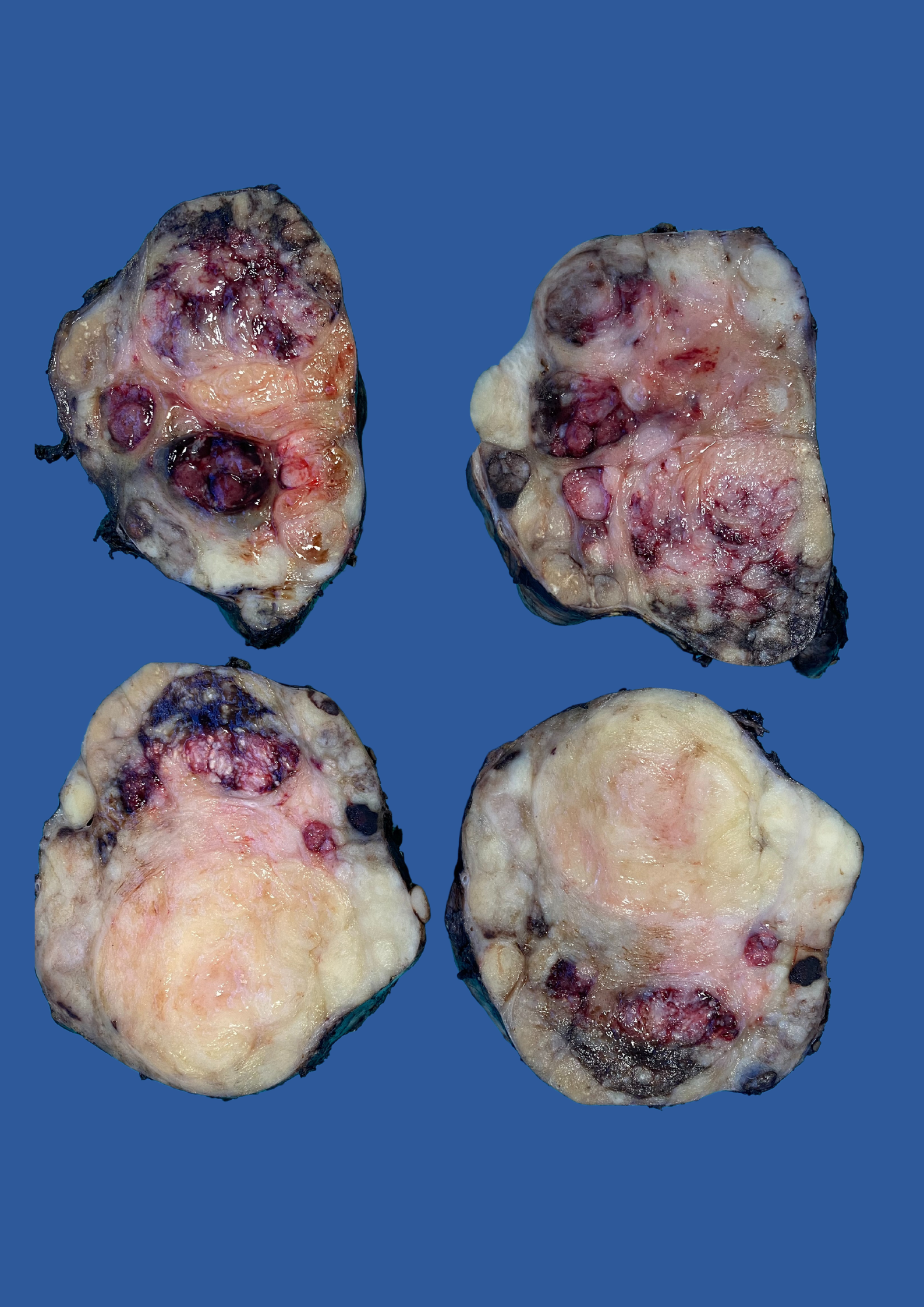 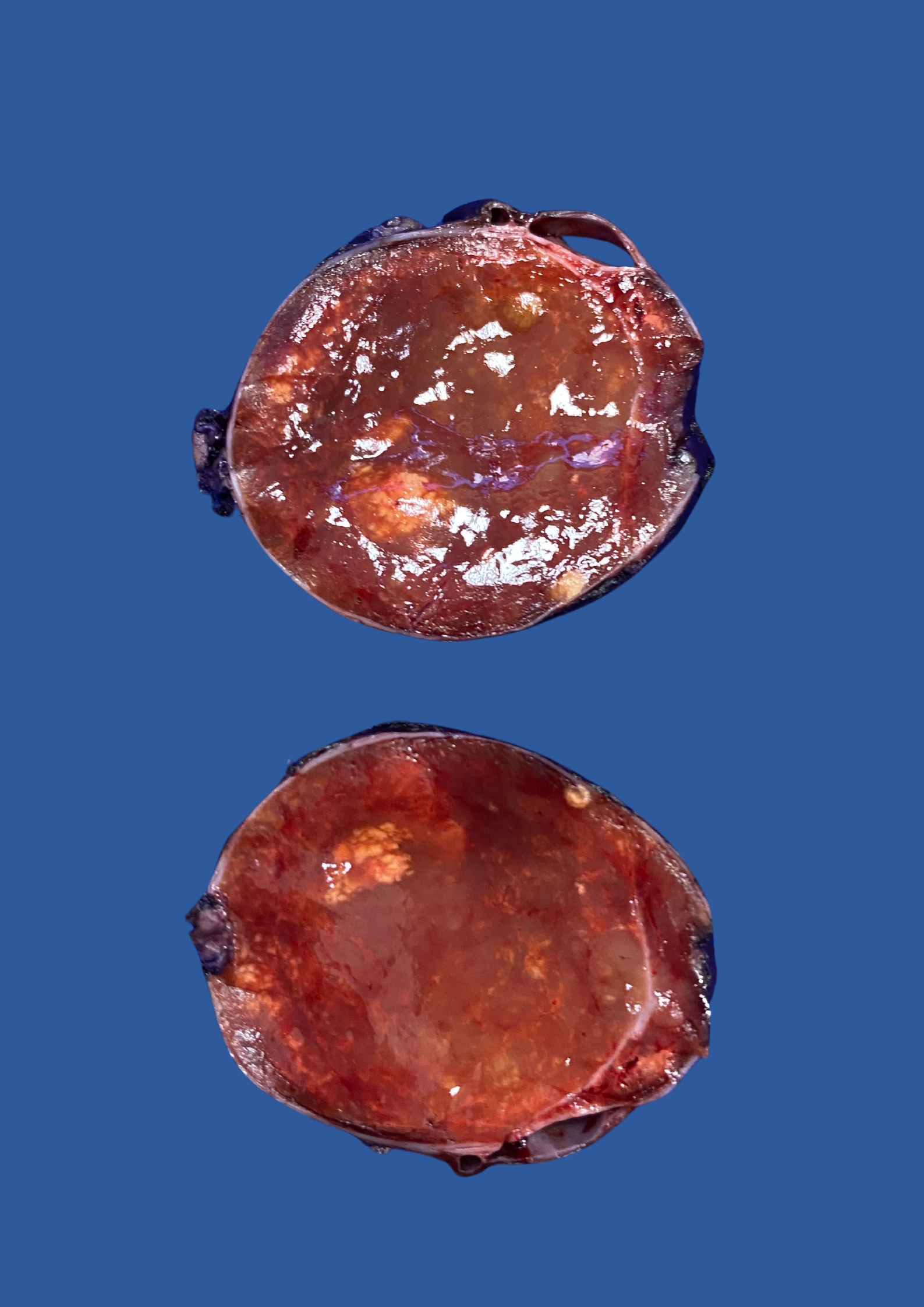 Classificação histológica dos Tumores neuroblásticos
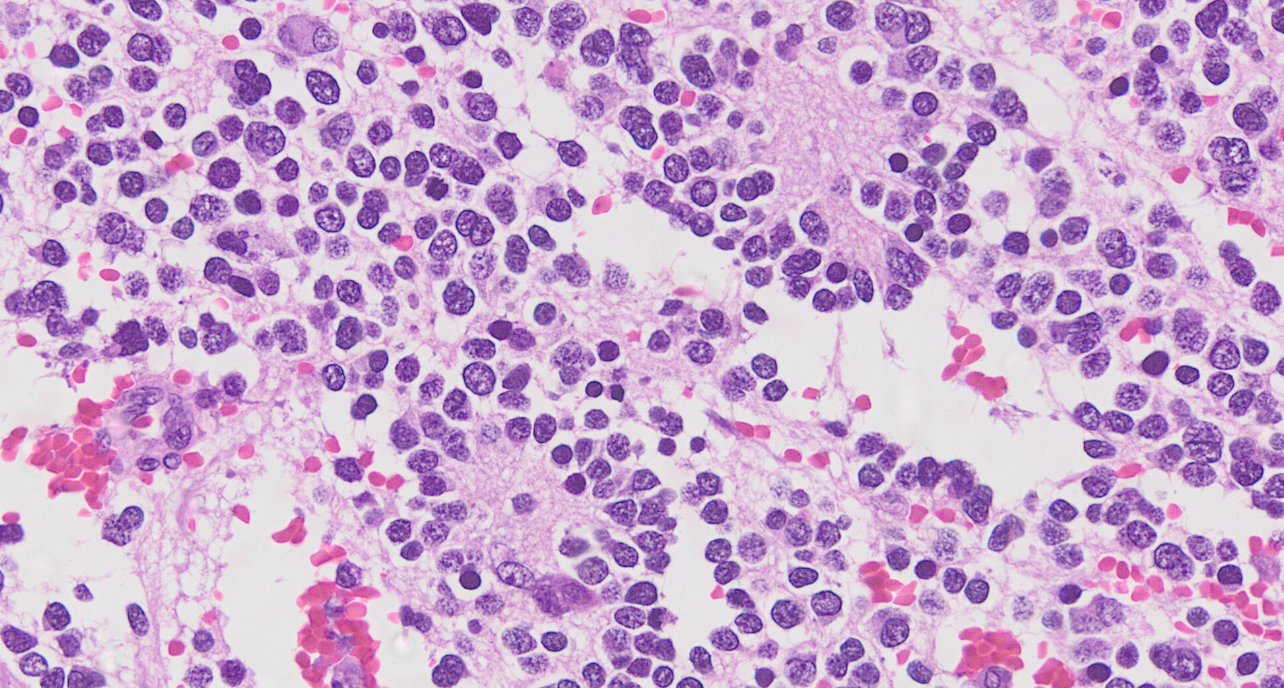 Neuroblastoma indiferenciado
Neuroblastoma pouco diferenciado
Neuroblastoma em diferenciação
Ganglioneuroblastoma nodular
Ganglioneuroblastoma intermisto 
Ganglioneuroma
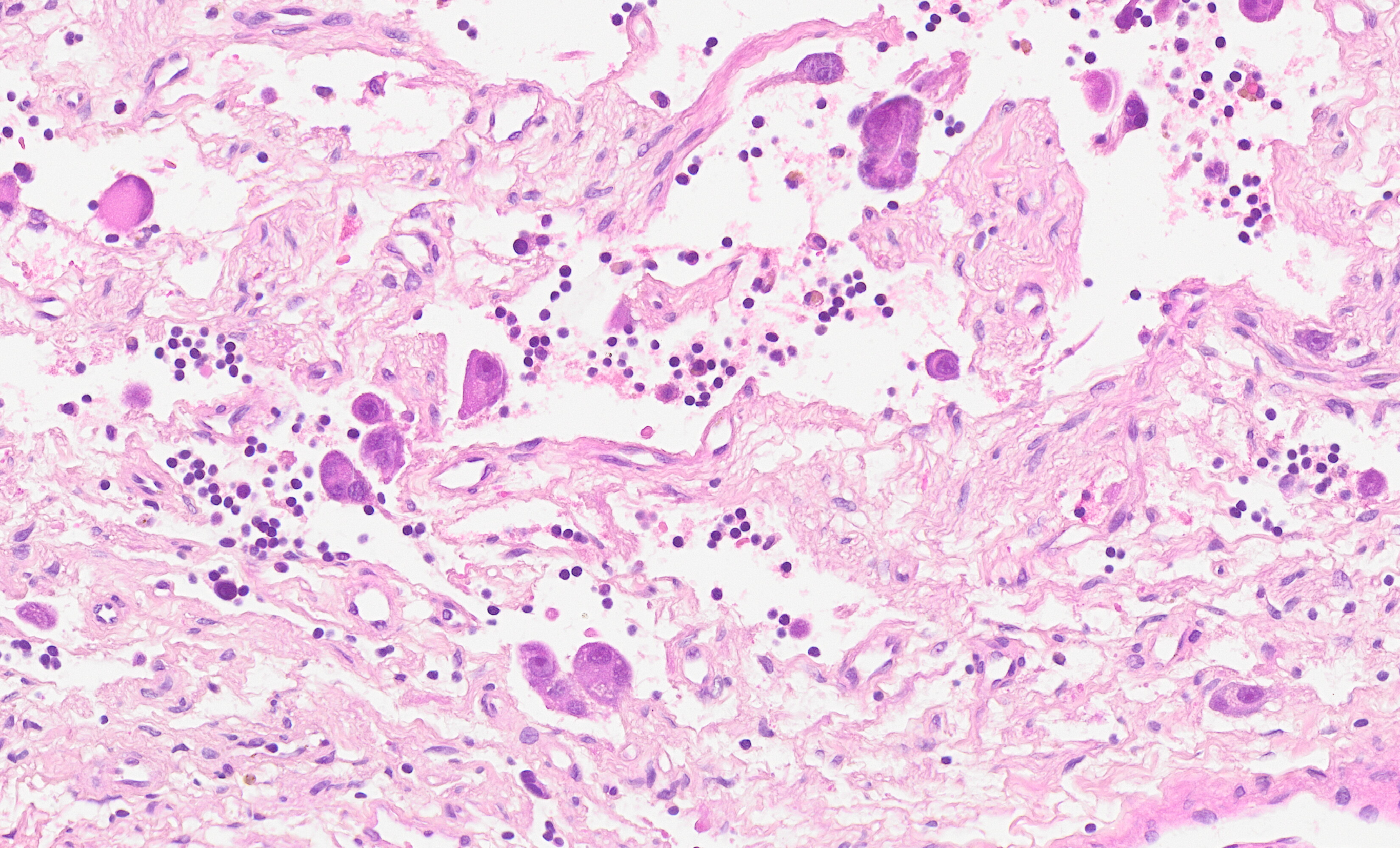 Classificação de Shimada
Índice mitose-cariorrexe (MKI):
	Baixo (< 100/ 5000 células; < 2%)
	Intermediário (100-200/ 5000 células; 2-4%)
	Alto (> 200/ 5000 células; > 4%)
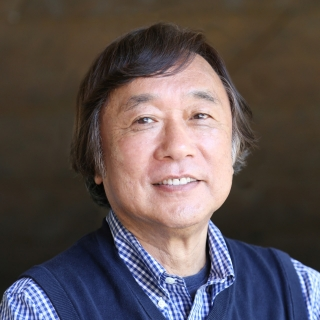 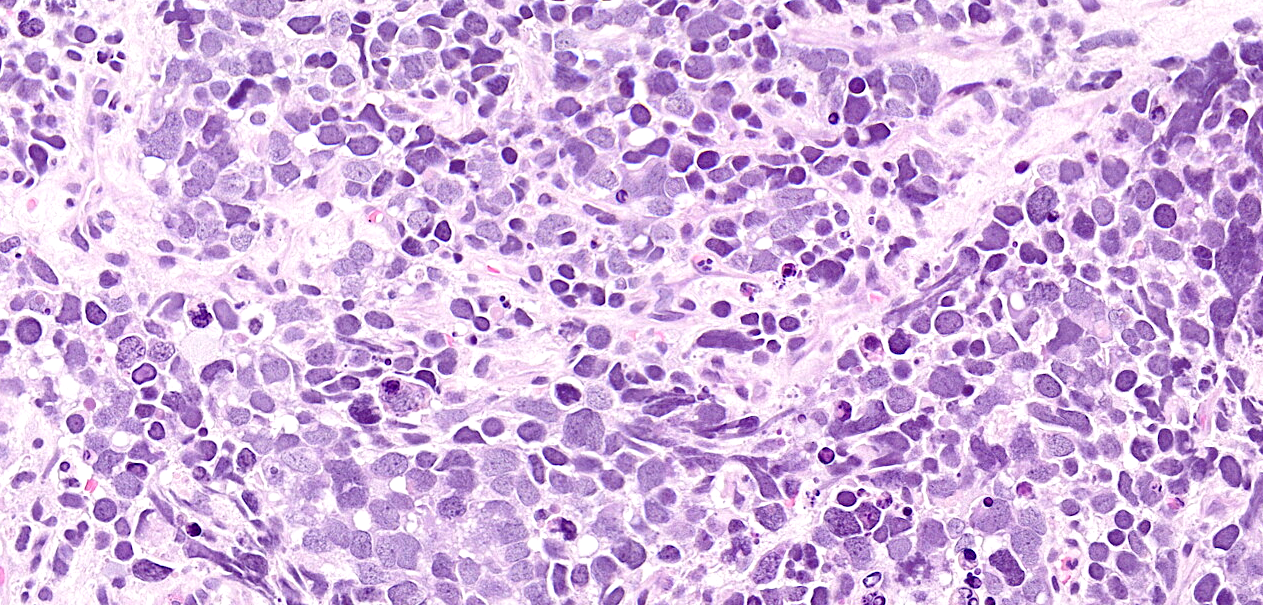 Shimada, H. et al, J Natl Cancer Inst 1984
Imunohistoquímica dos Tumores neuroblásticos
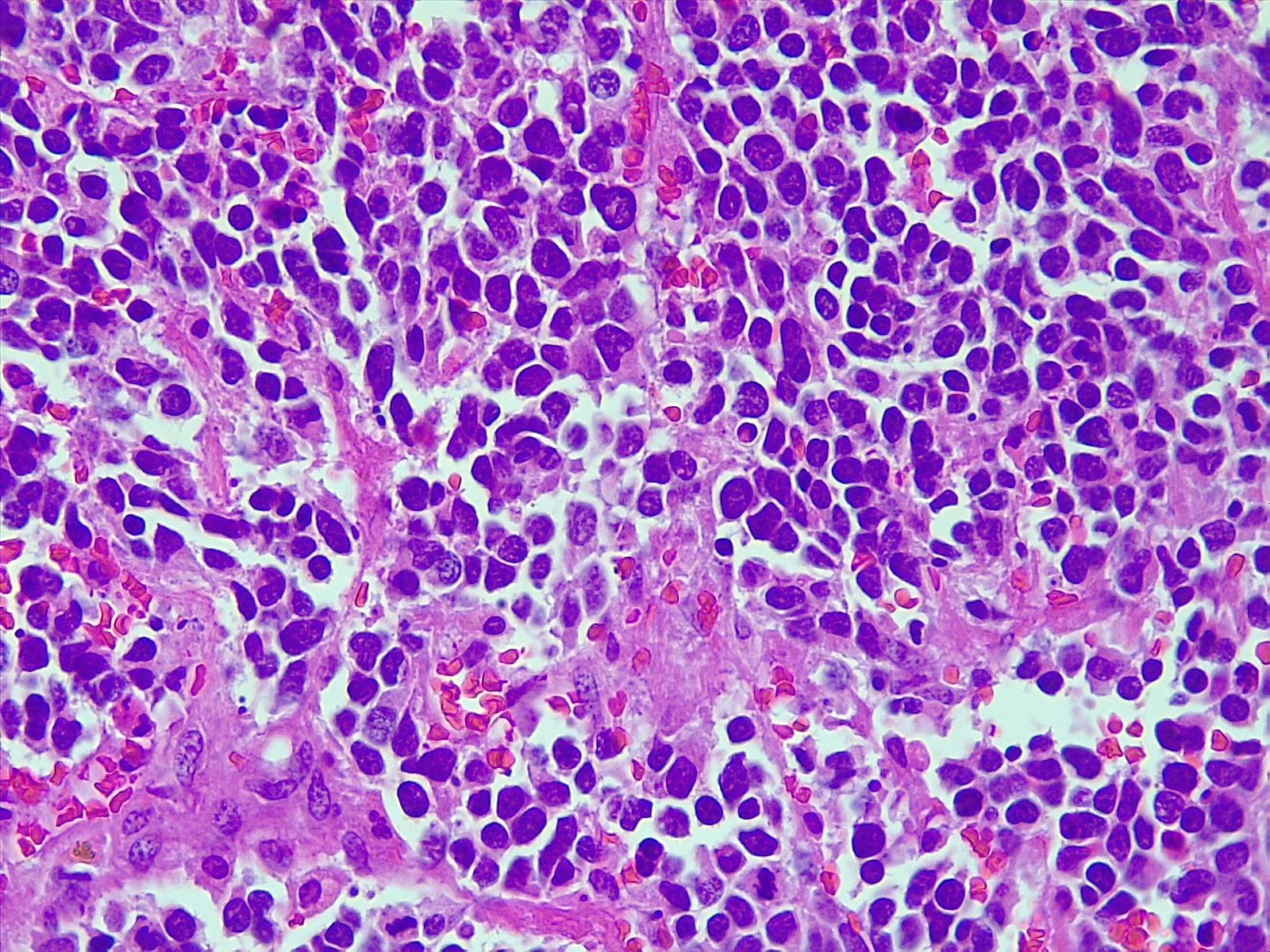 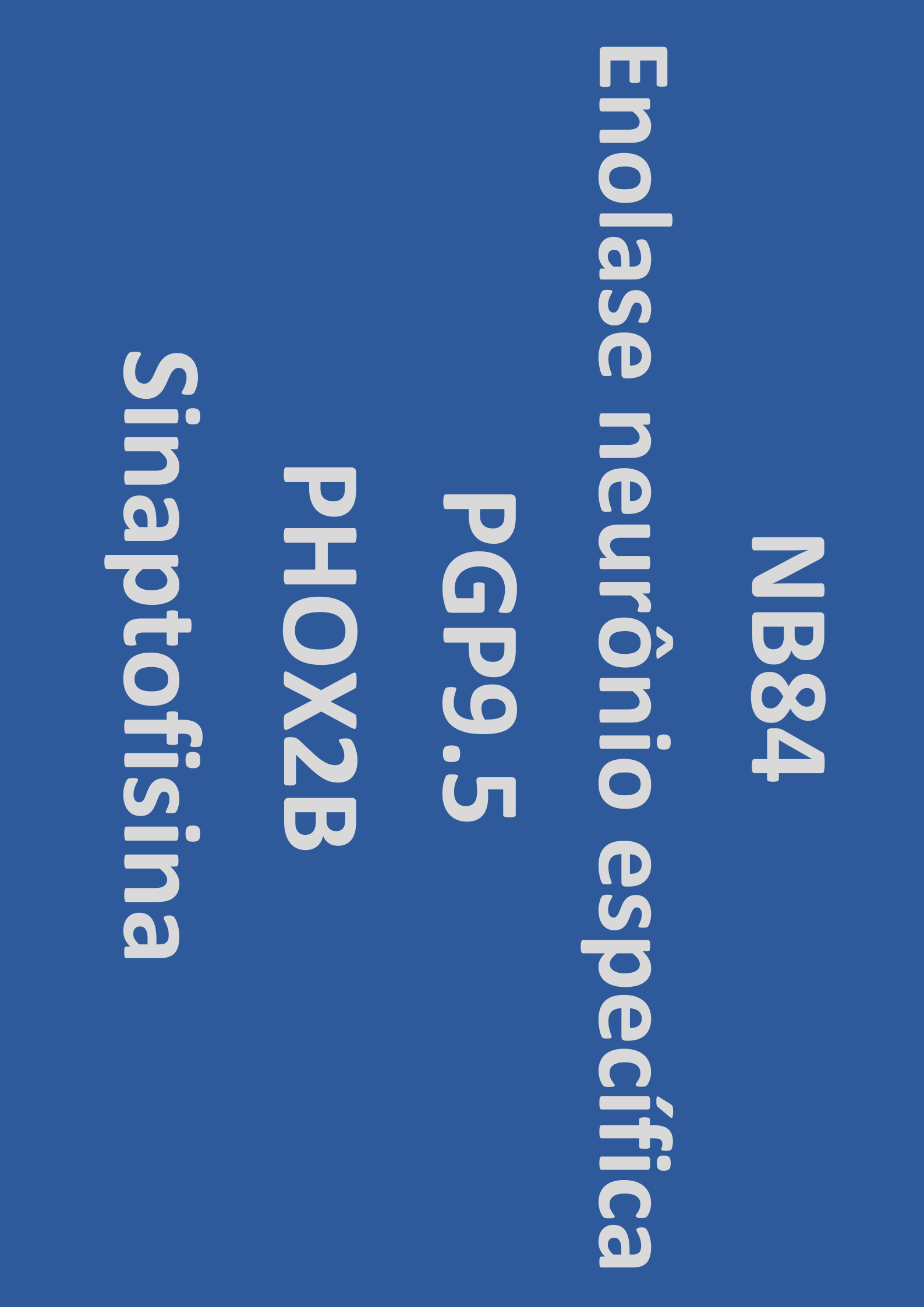 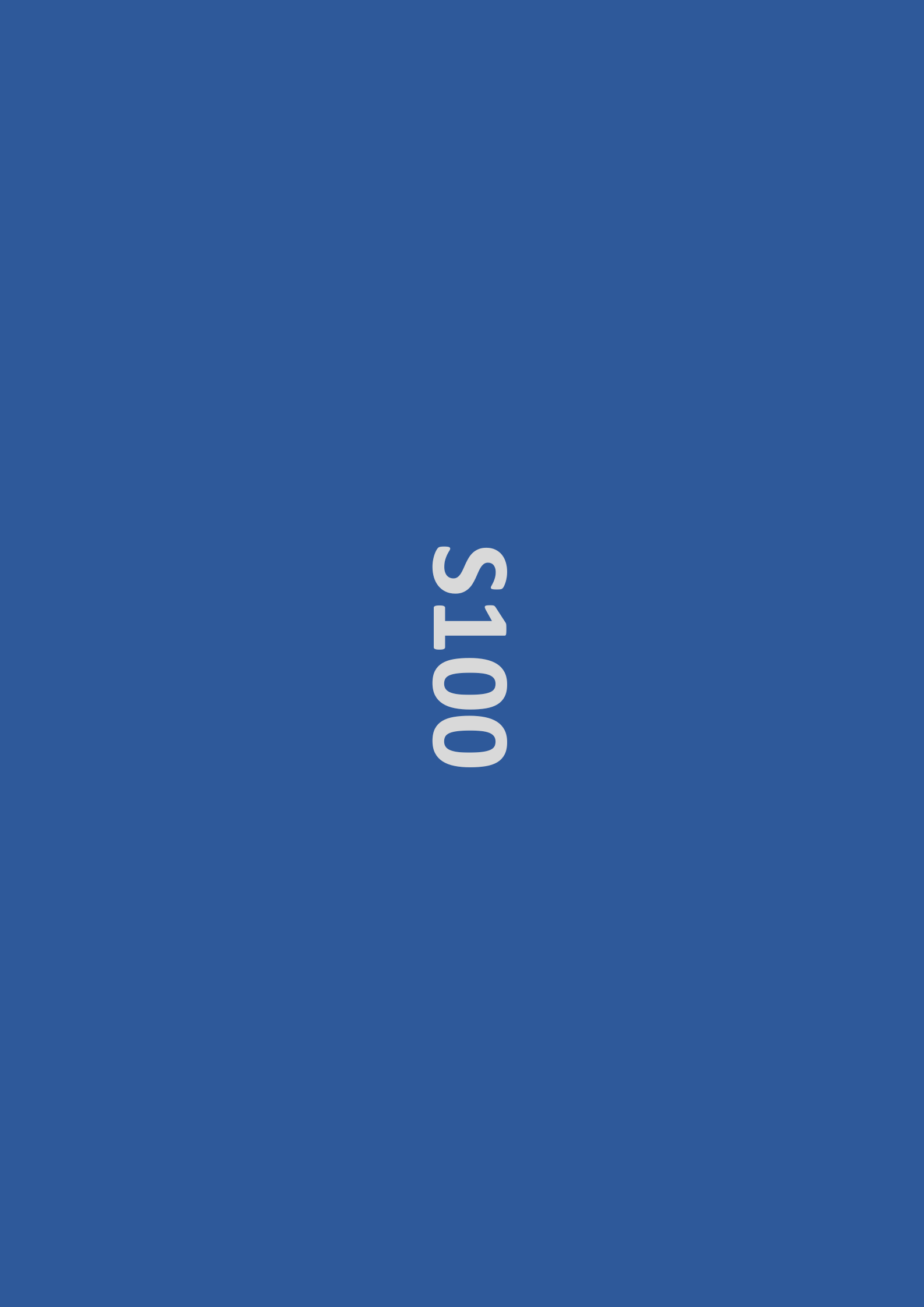 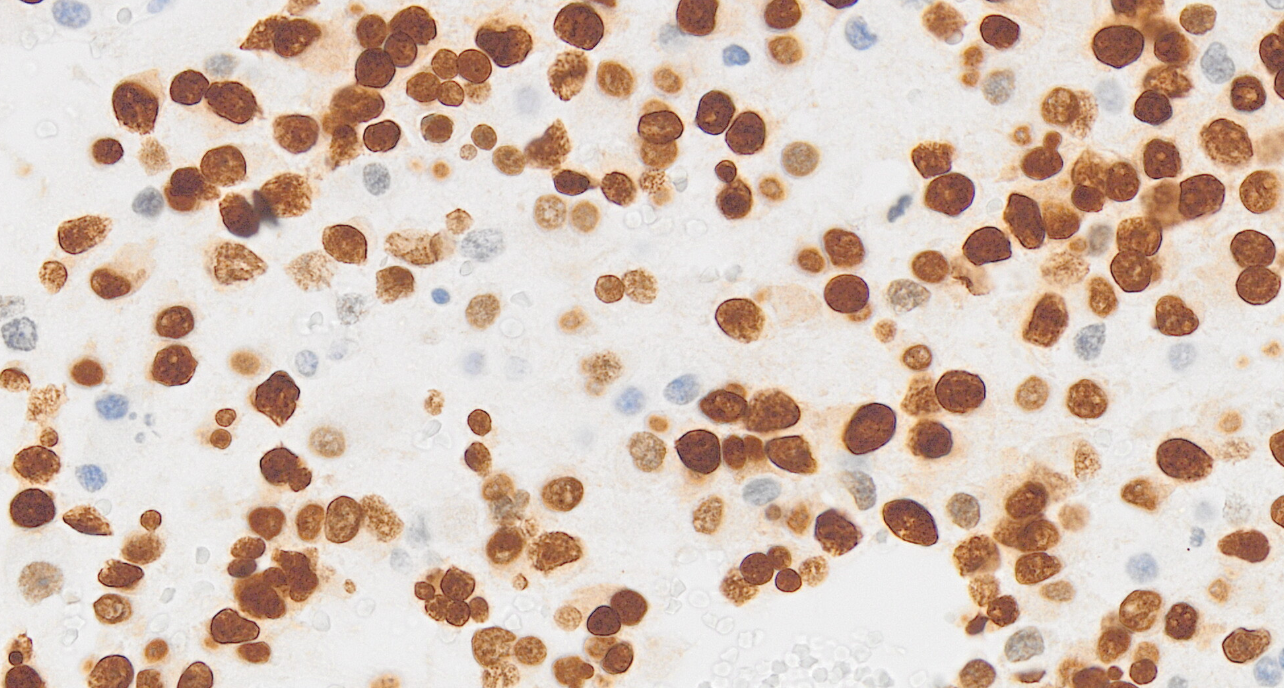 PHOX2B
MYCN
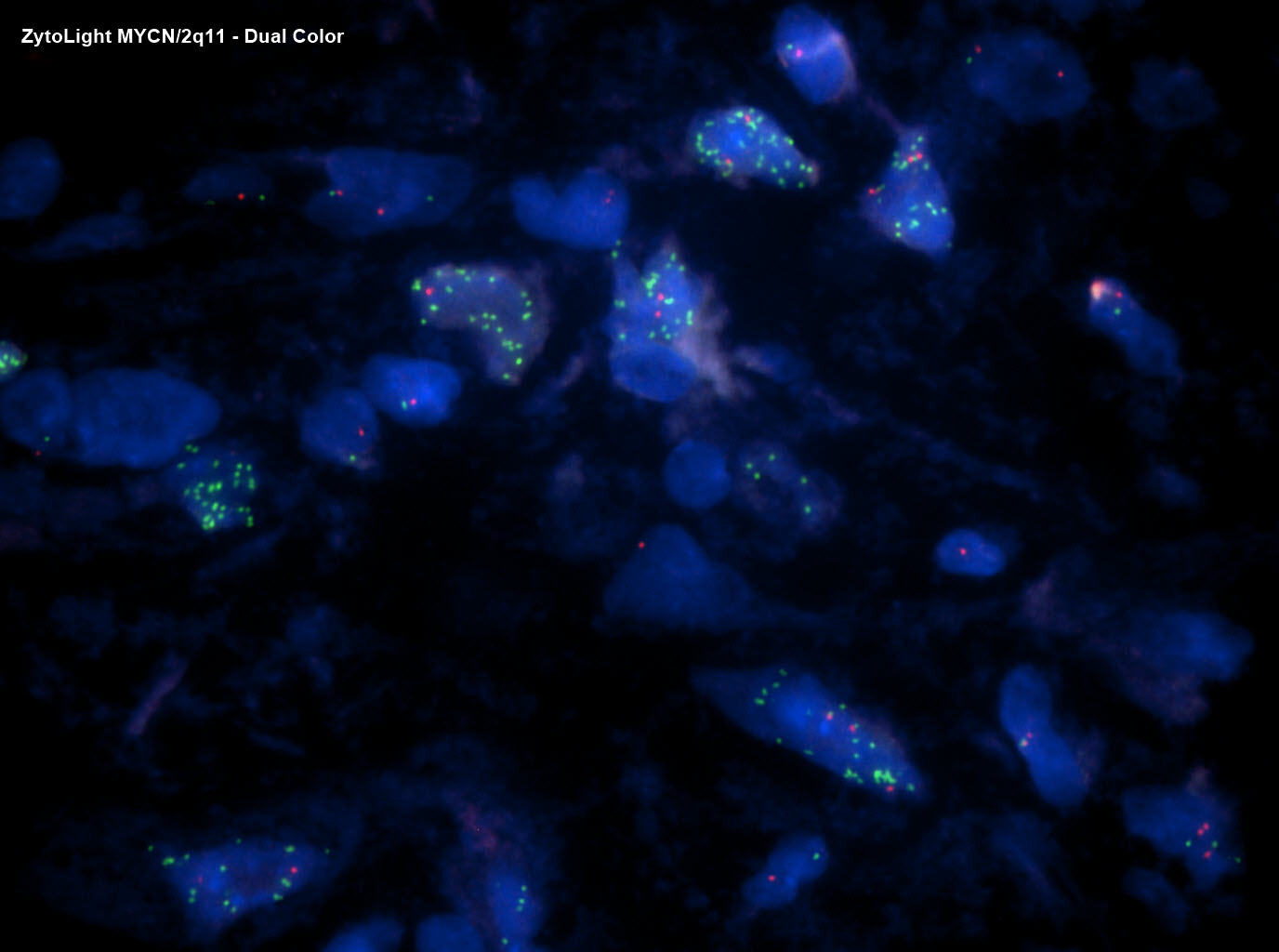 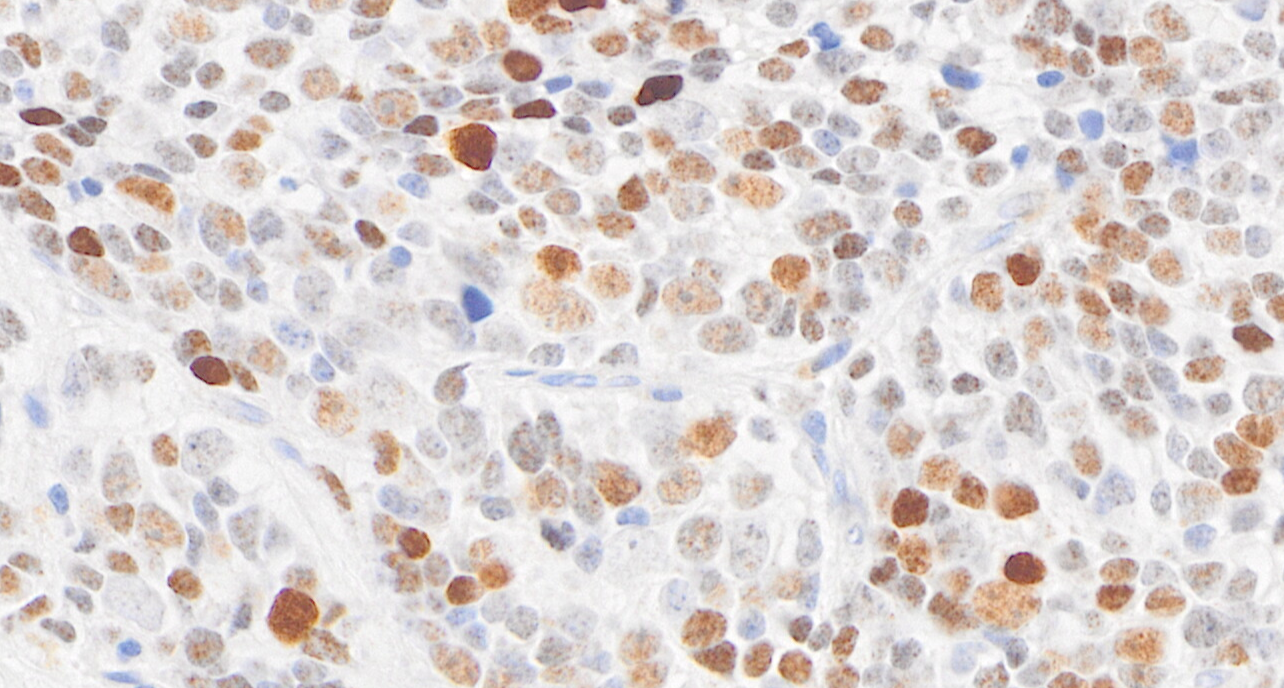 Santiago, T. et al. J Glob Oncol. 2019
Revision of the International Neuroblastoma Pathology Classification (INPC)
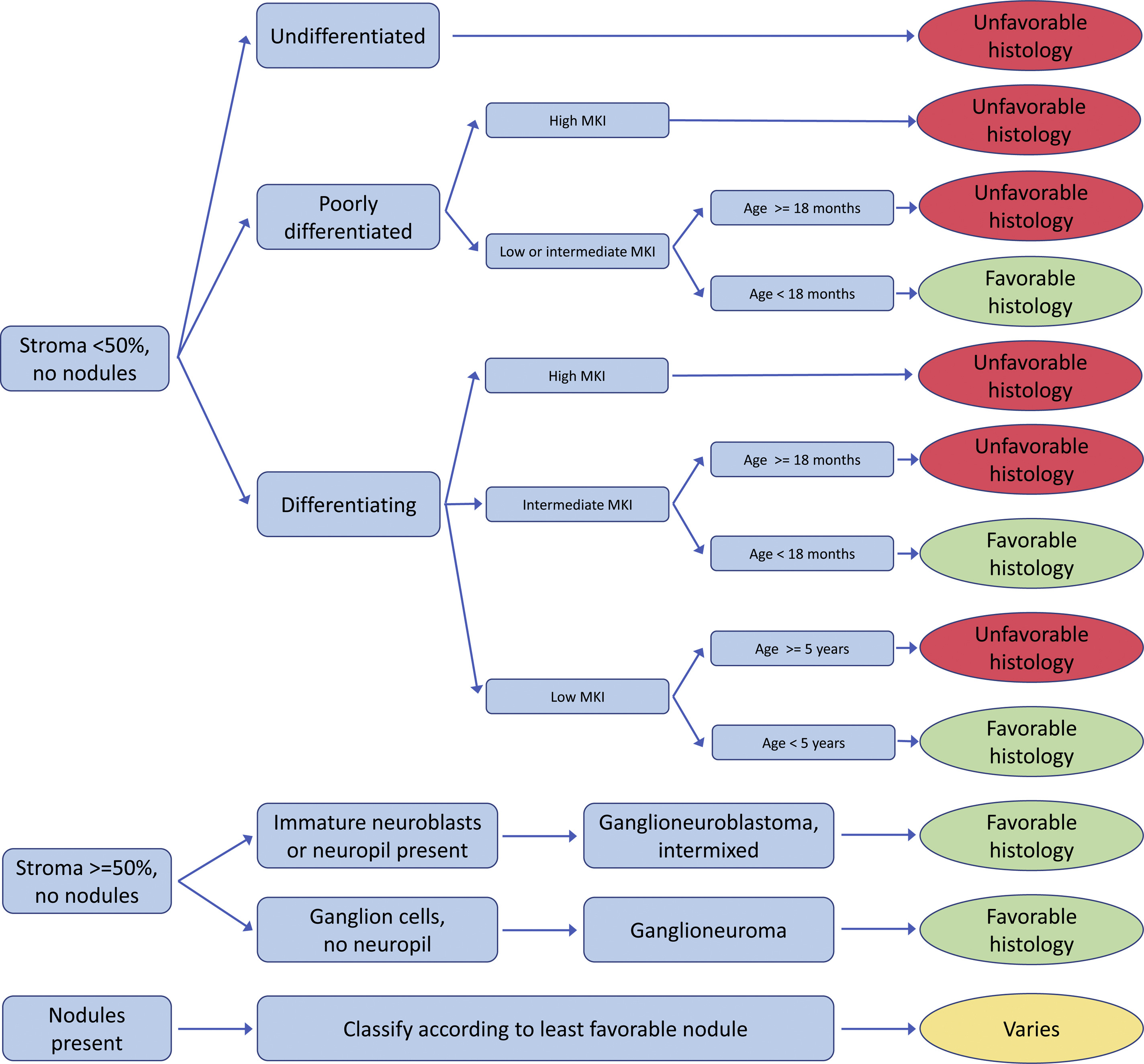 Risk Grouping Scheme for the International Neuroblastoma Risk Group (INRG) System
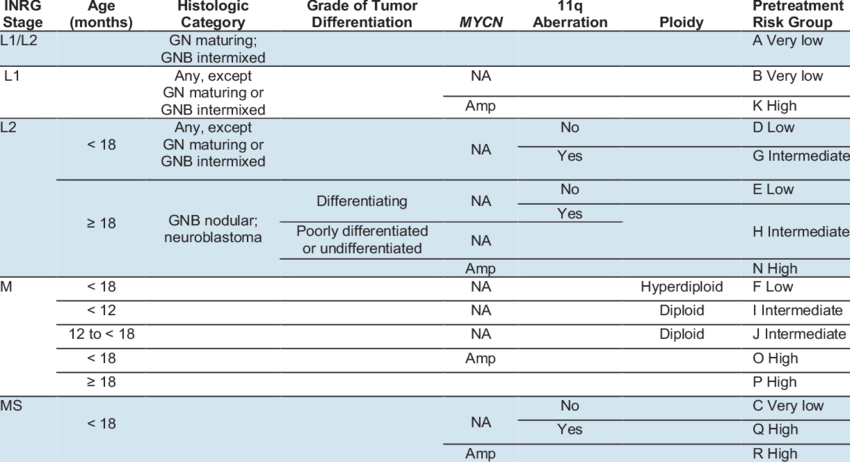 Fatores prognósticos dos Tumores neuroblásticos
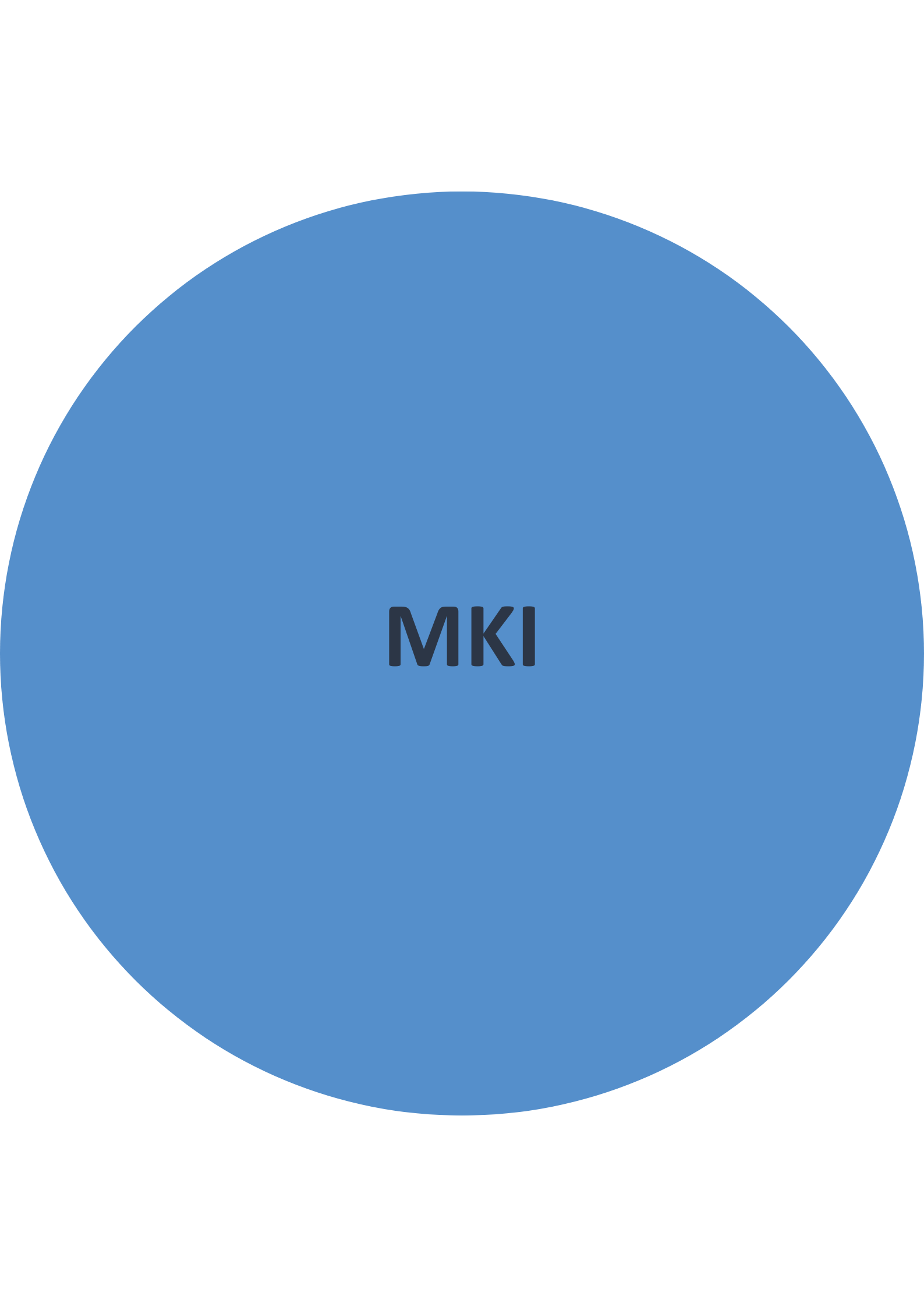 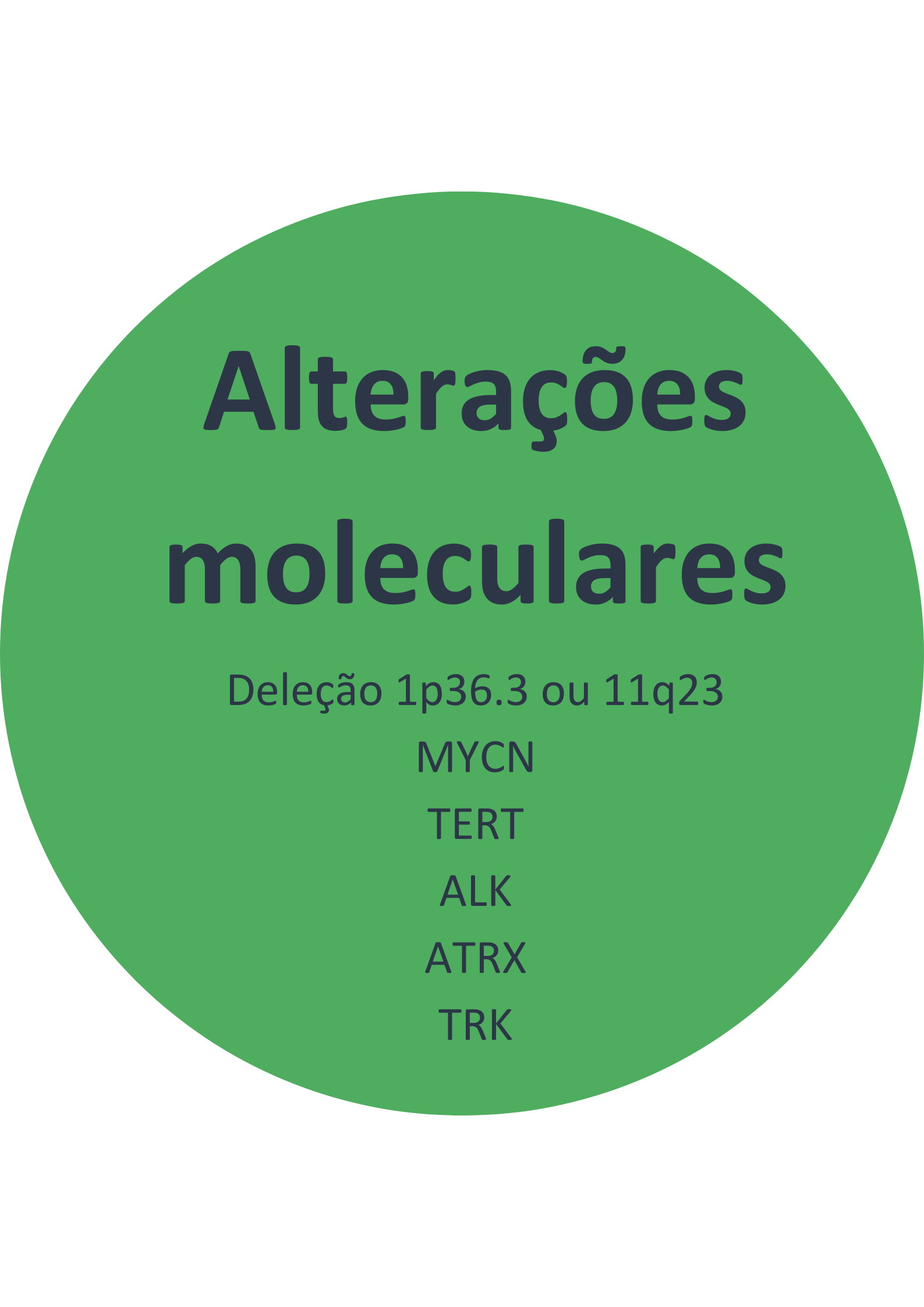 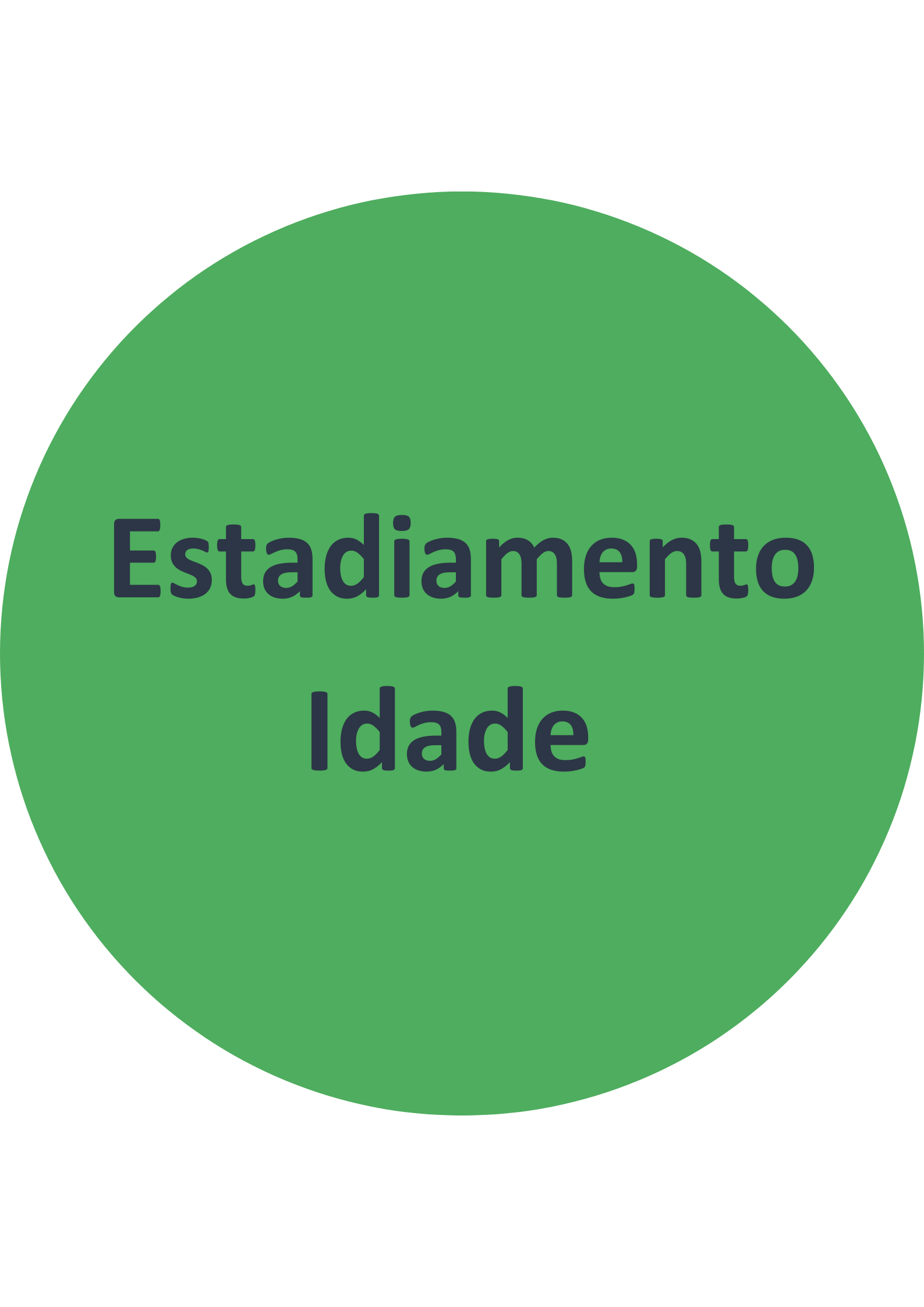 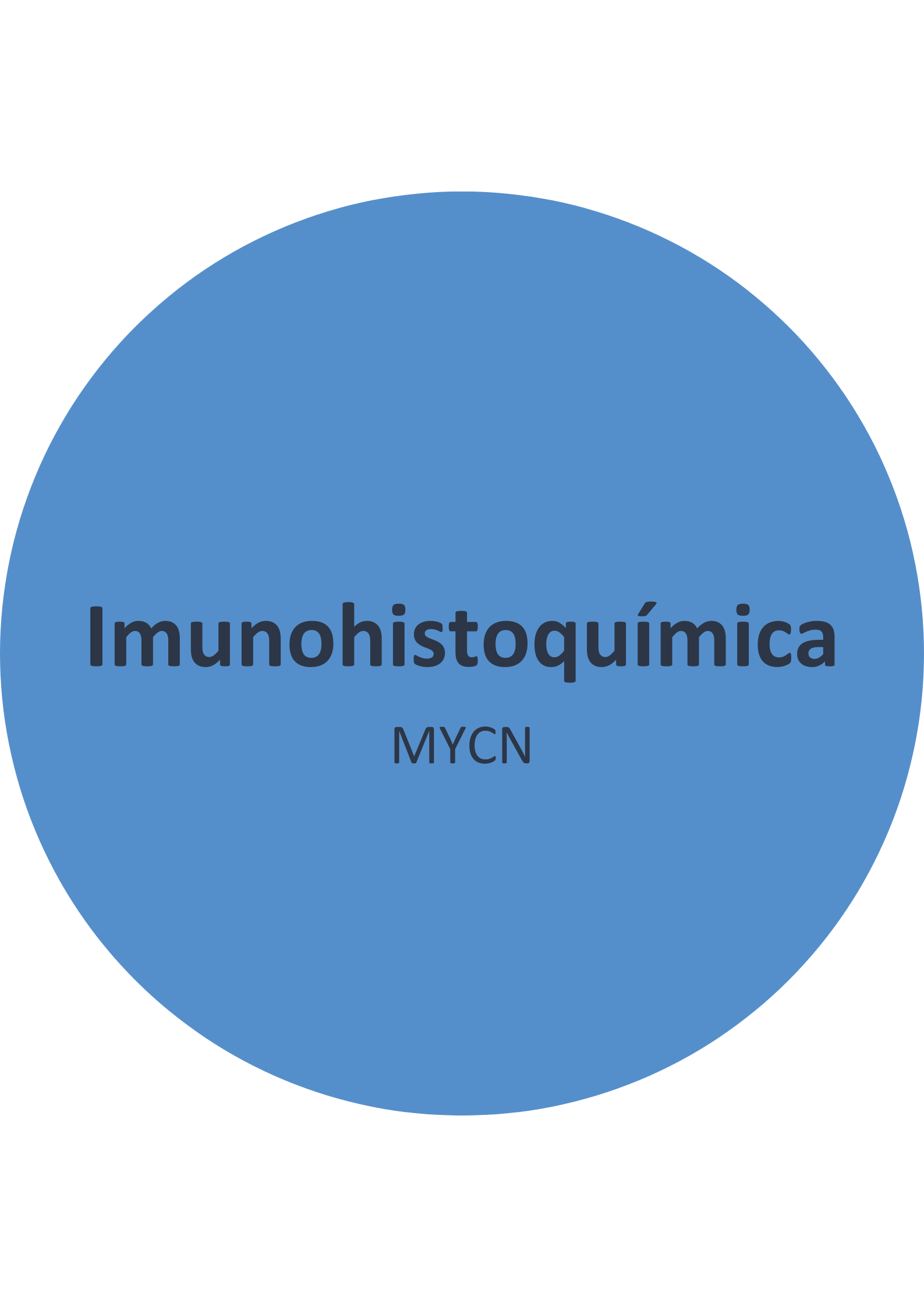 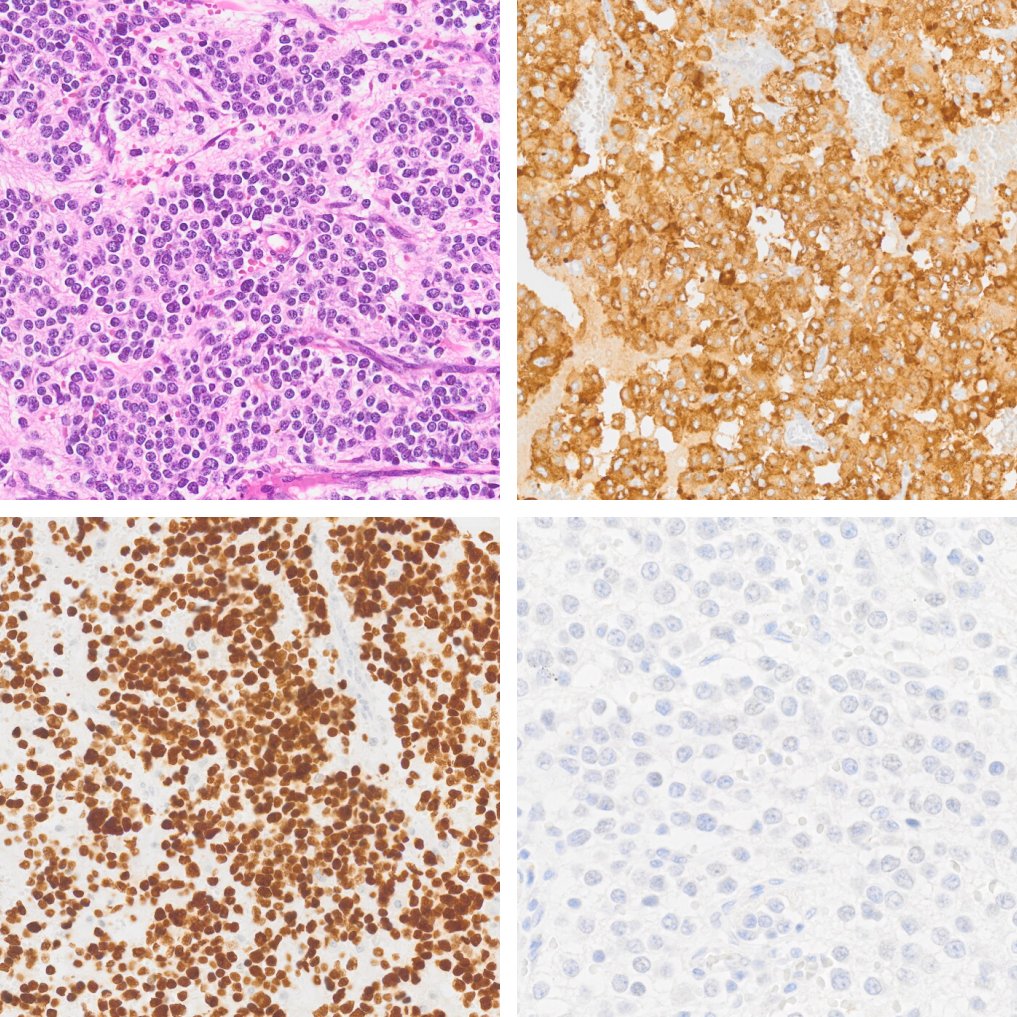 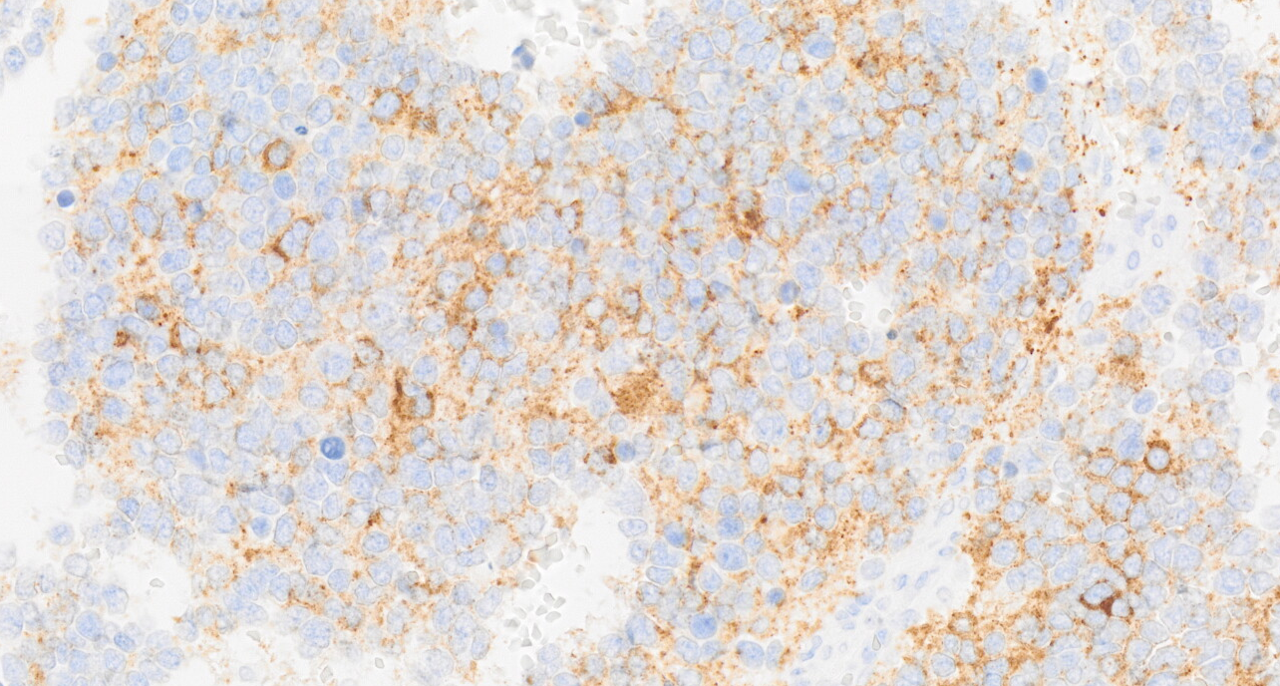 Sinaptofisina
ALK
PHOX2B
MYCN
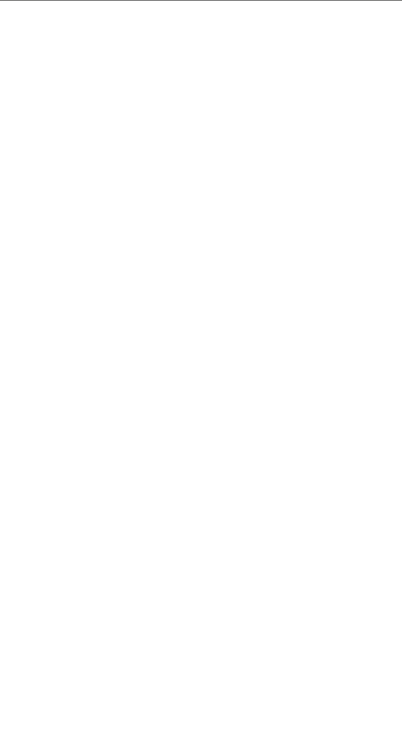 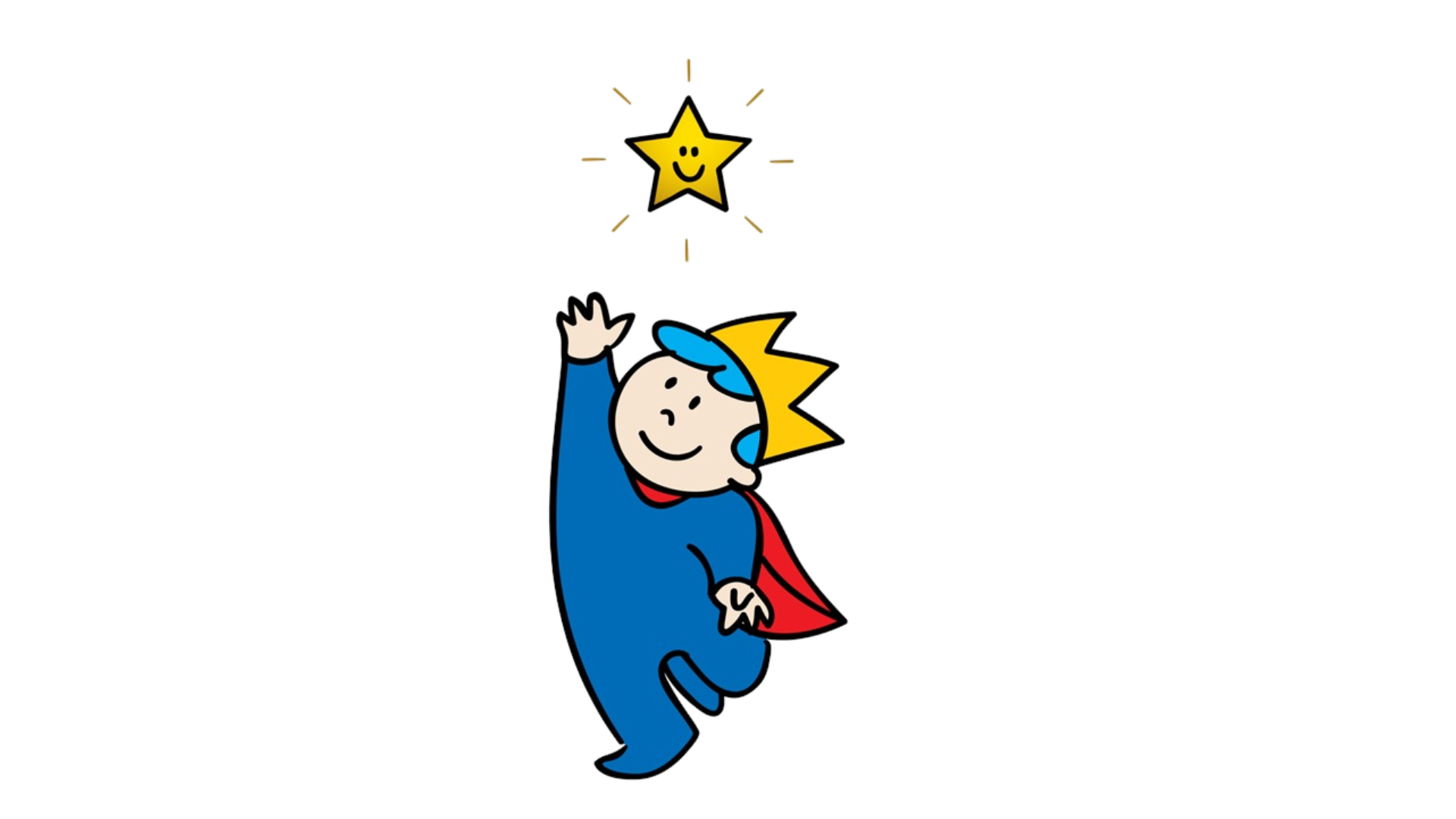 obrigada!
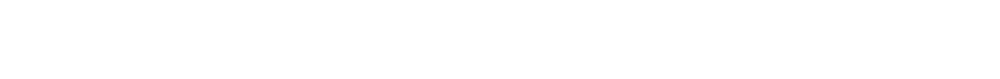